Student support services/TRiO graduation banquet
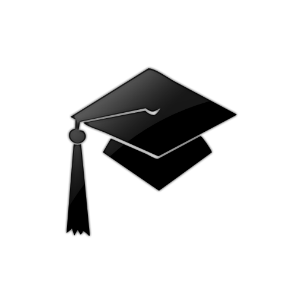 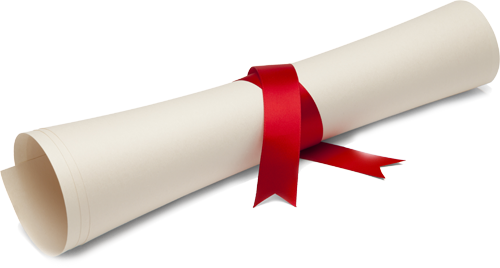 May 1, 2015
Welcome back students!
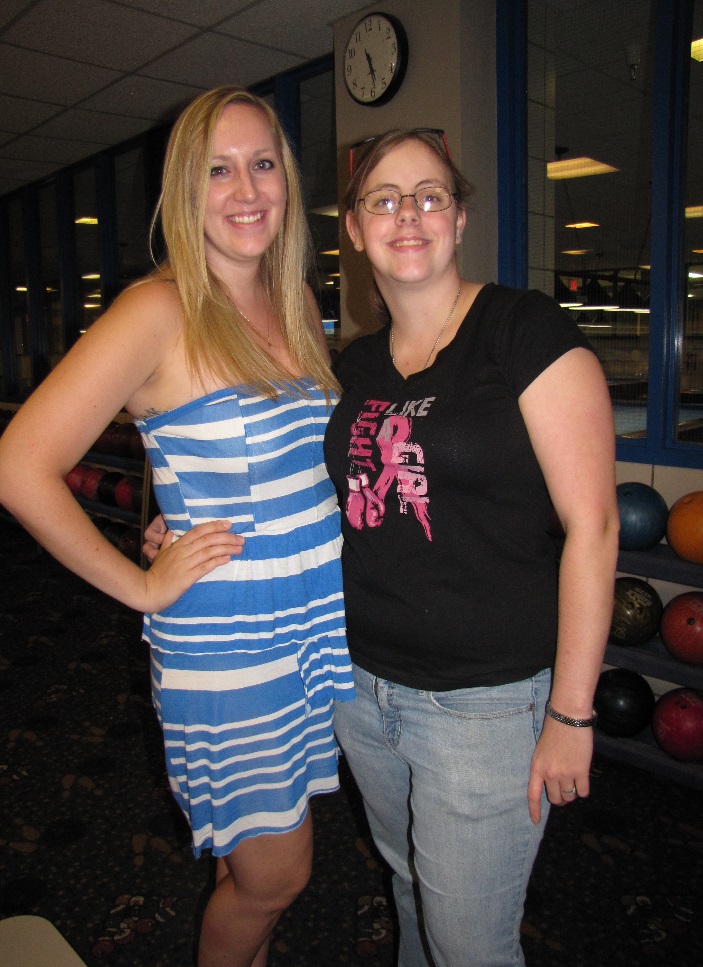 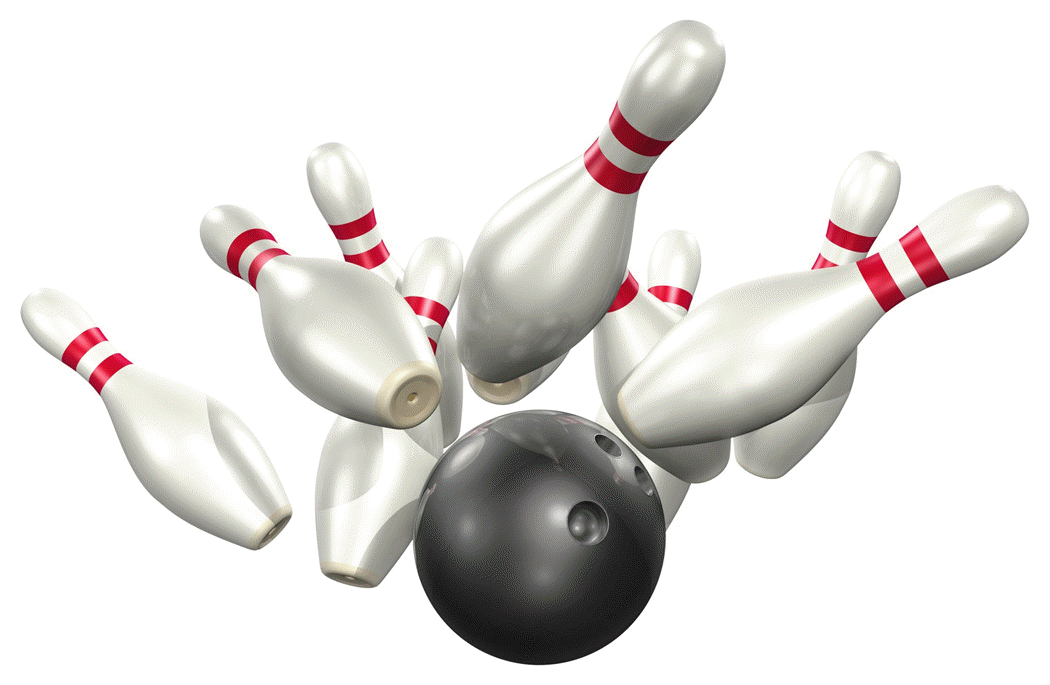 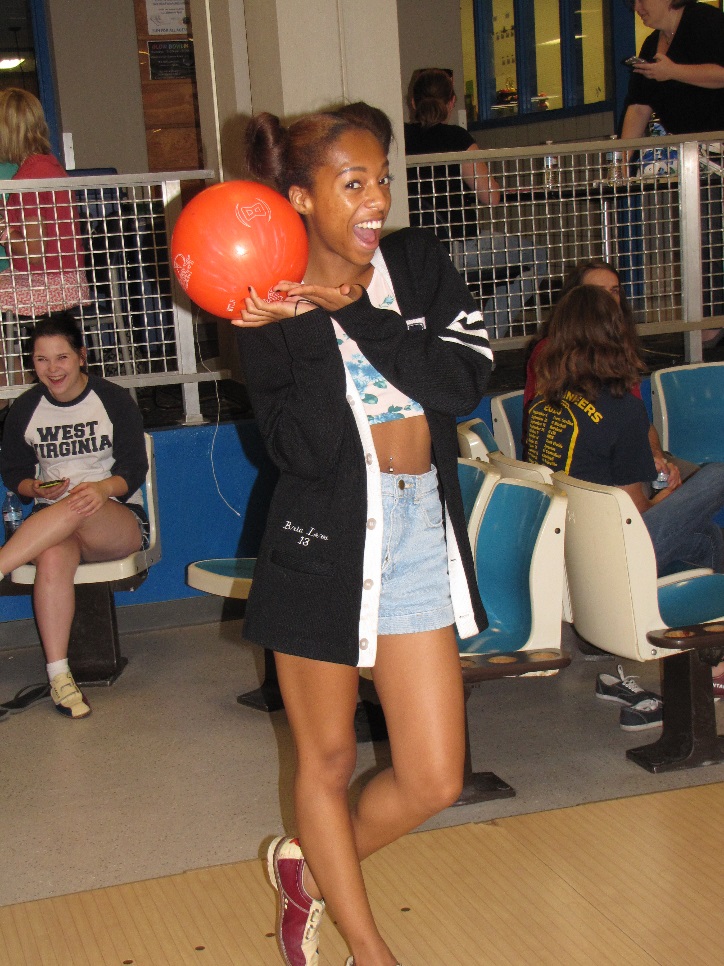 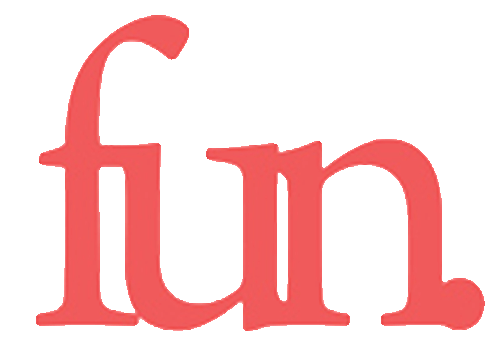 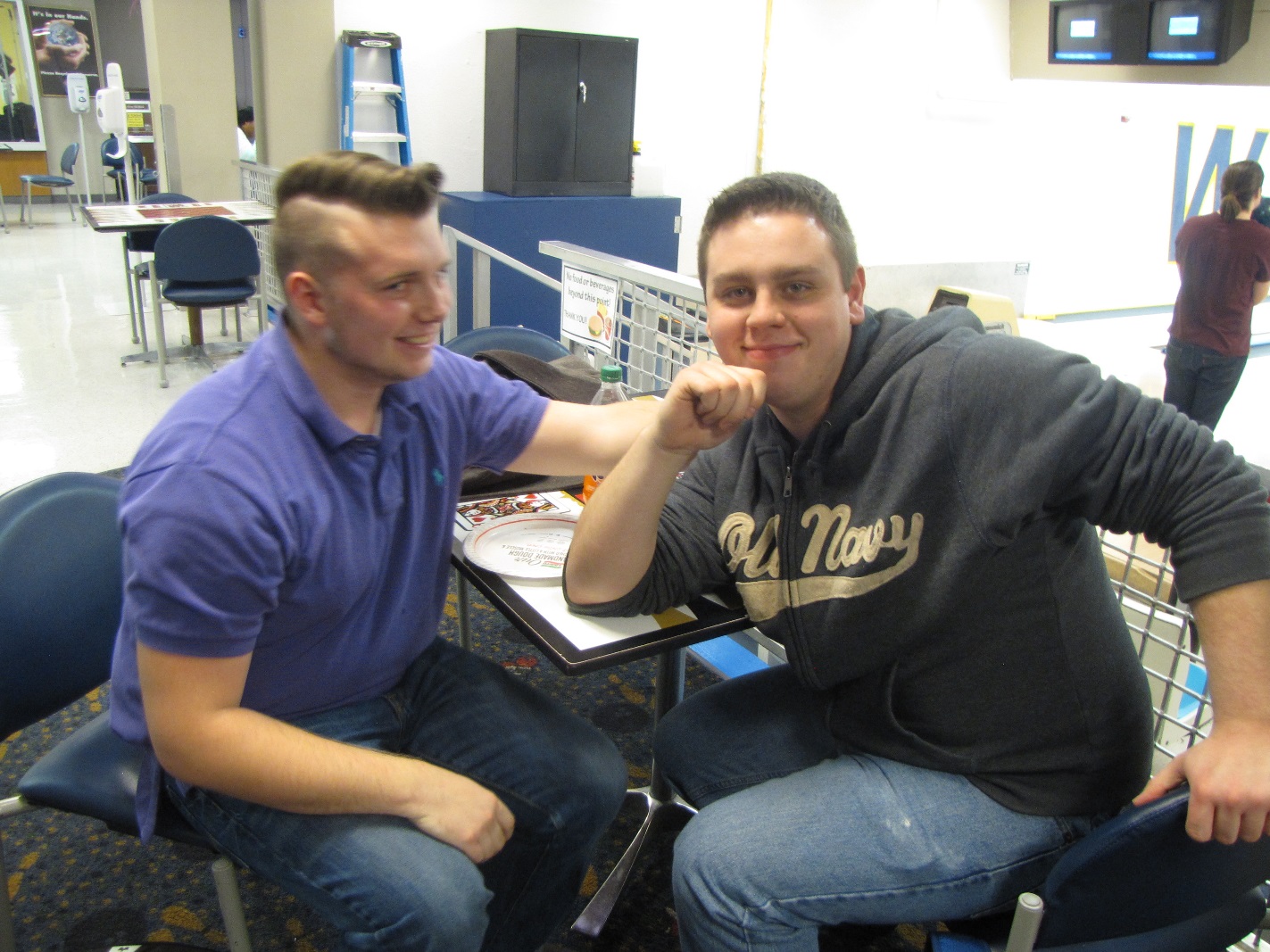 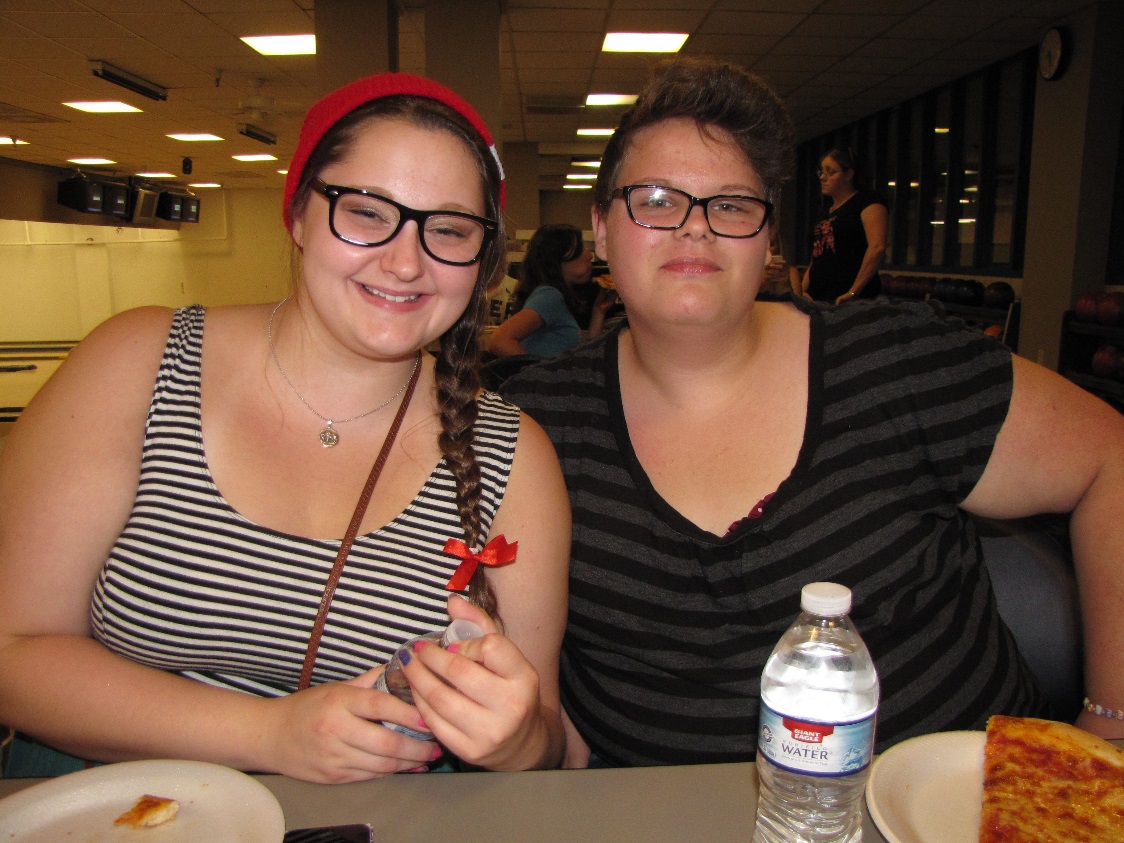 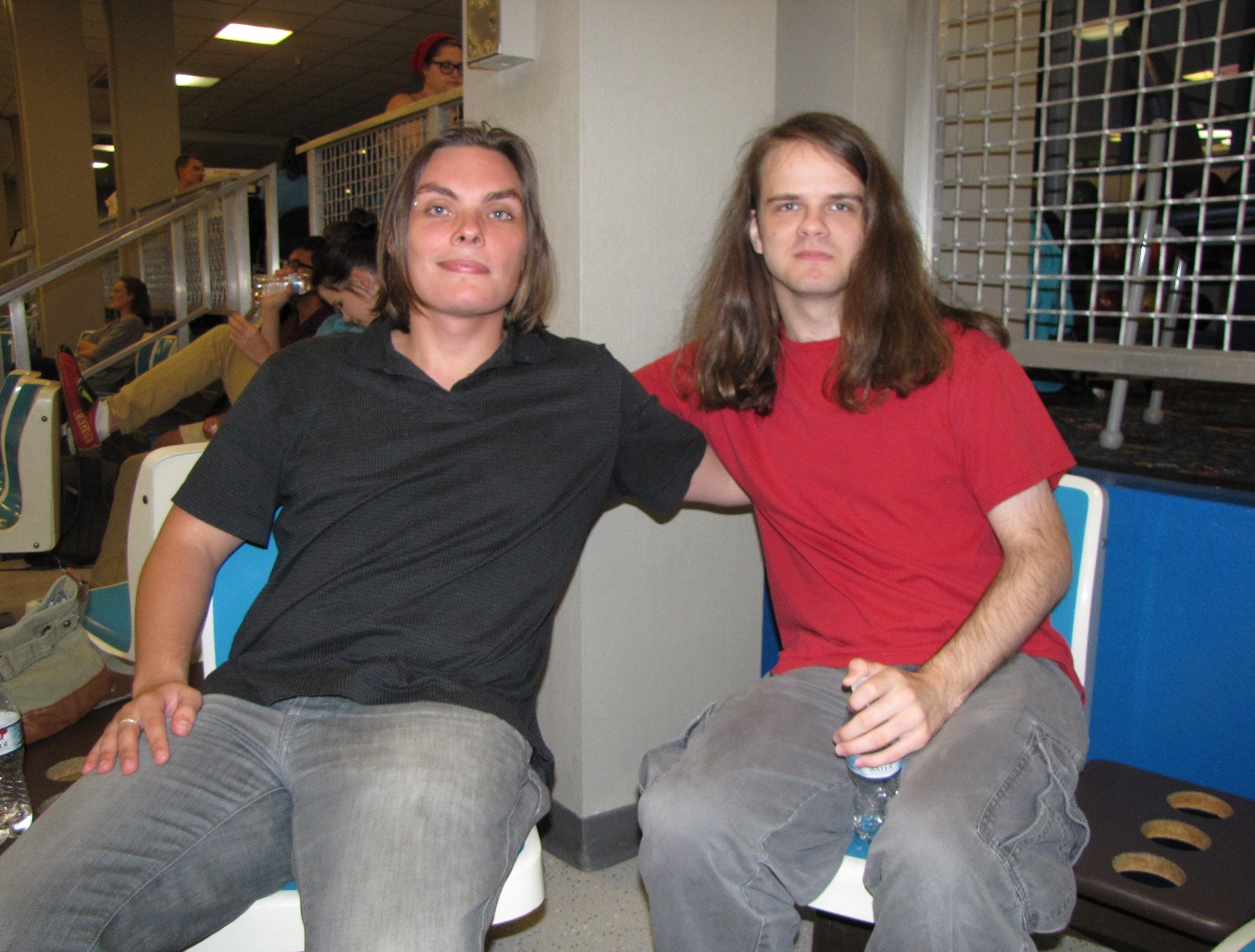 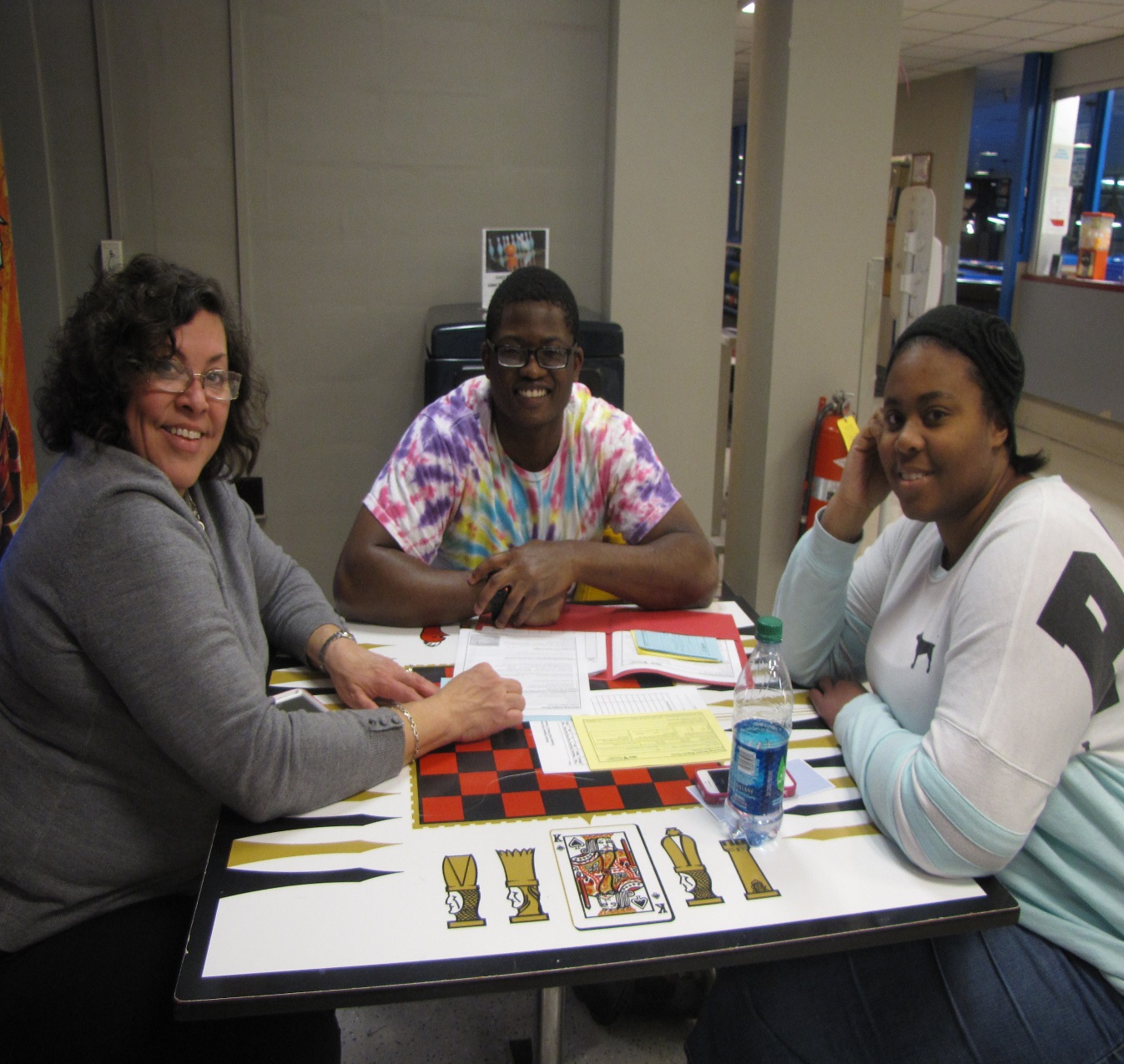 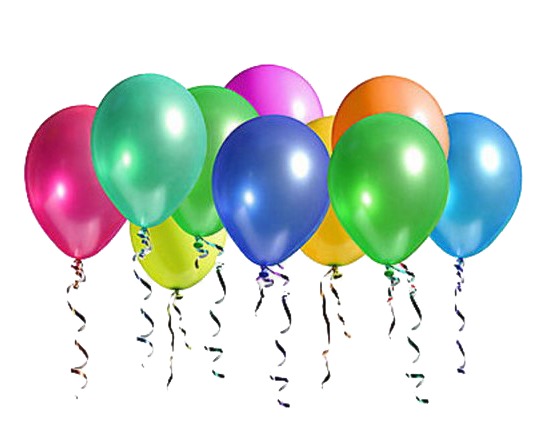 Build your own sundae
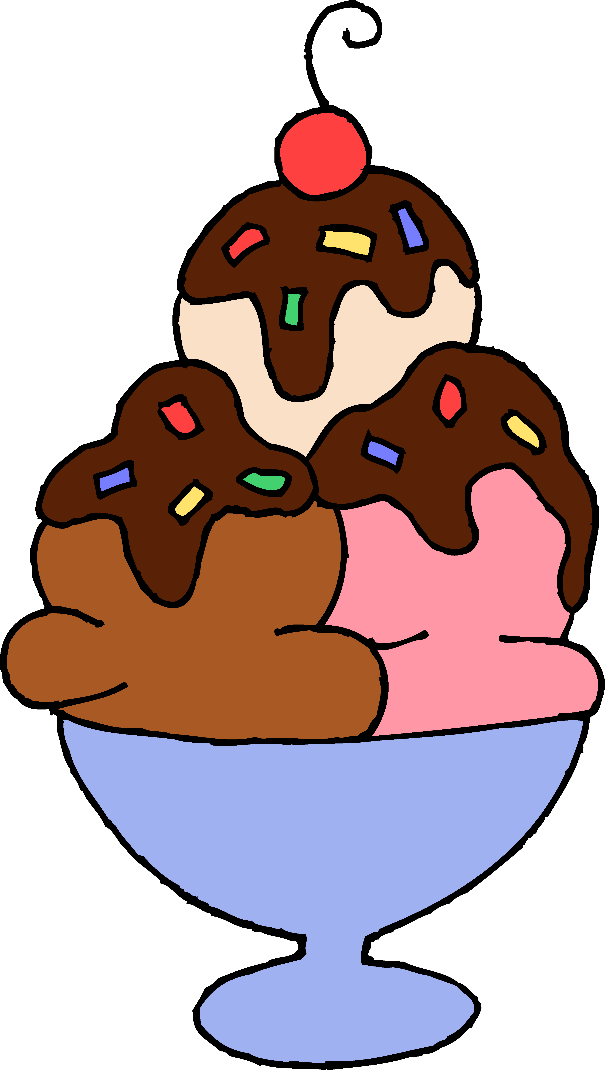 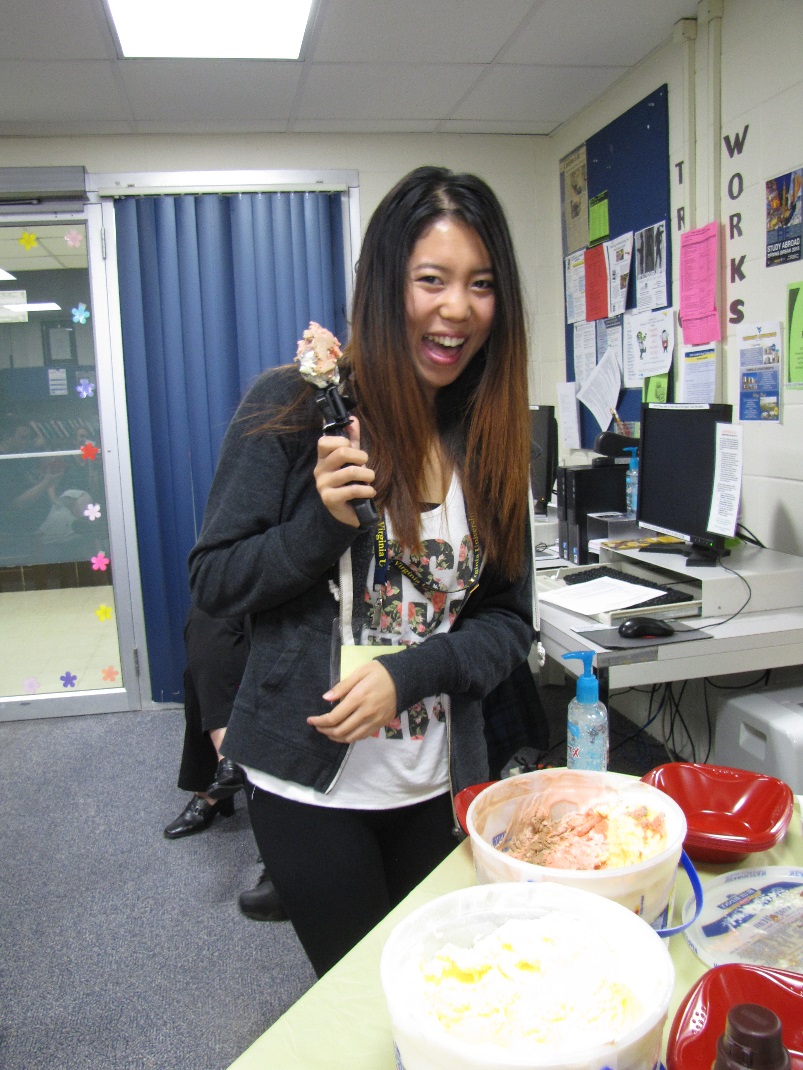 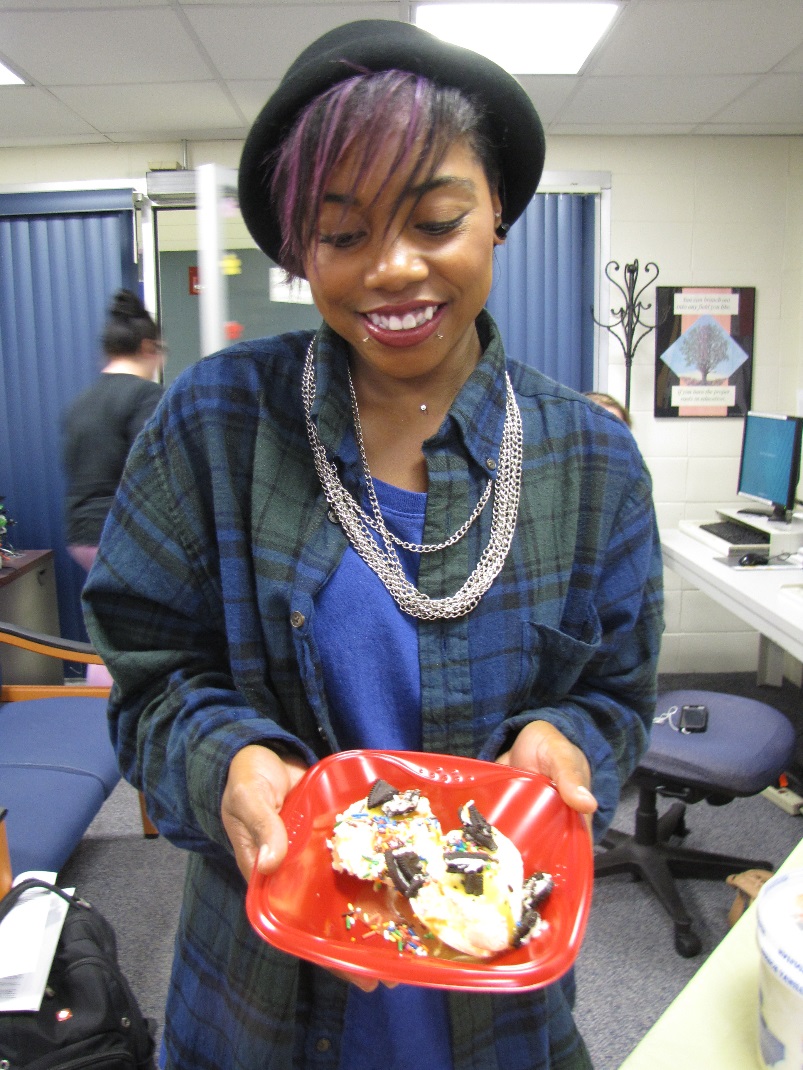 Cultural Dinner
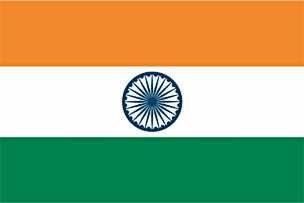 Mother of India
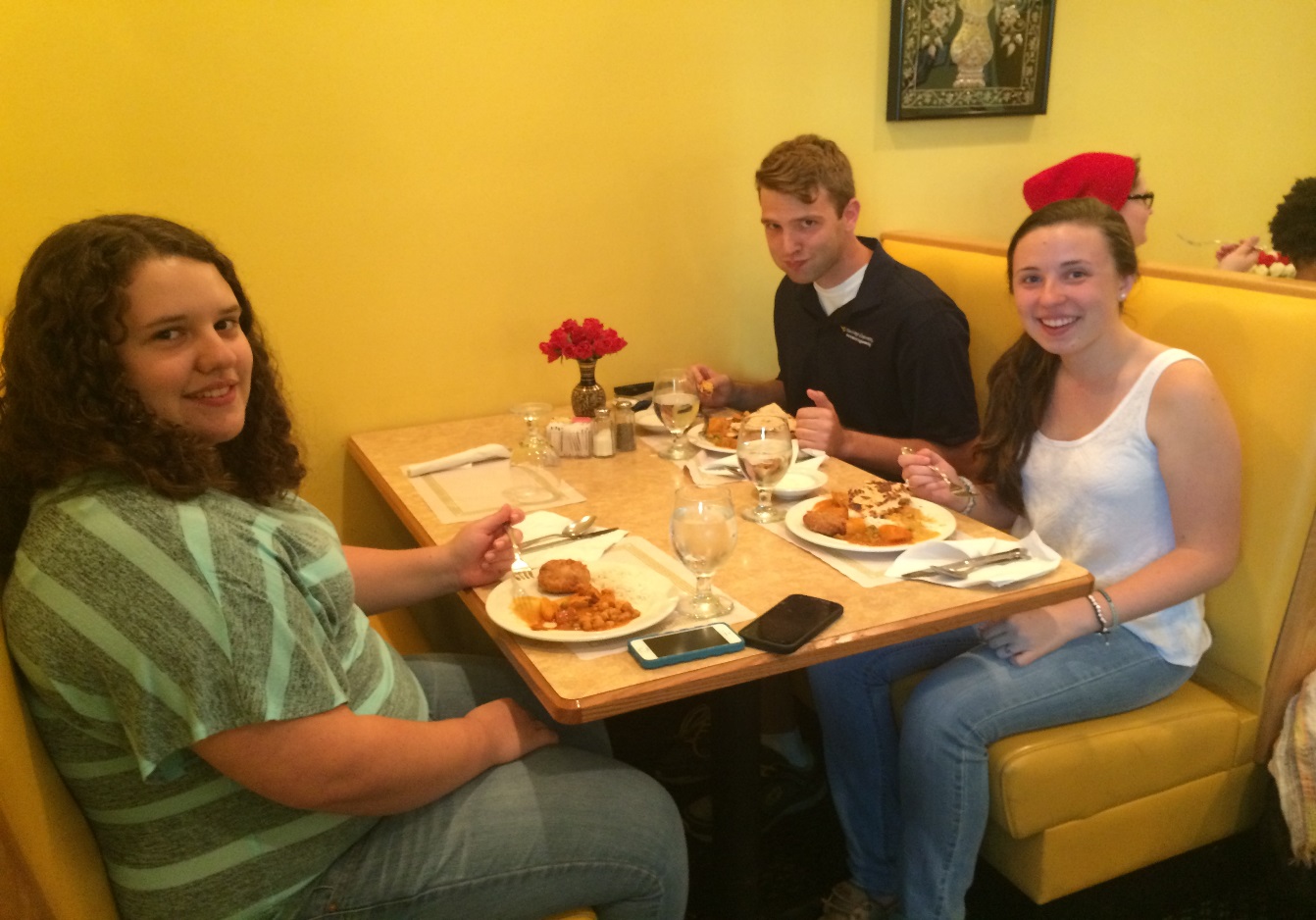 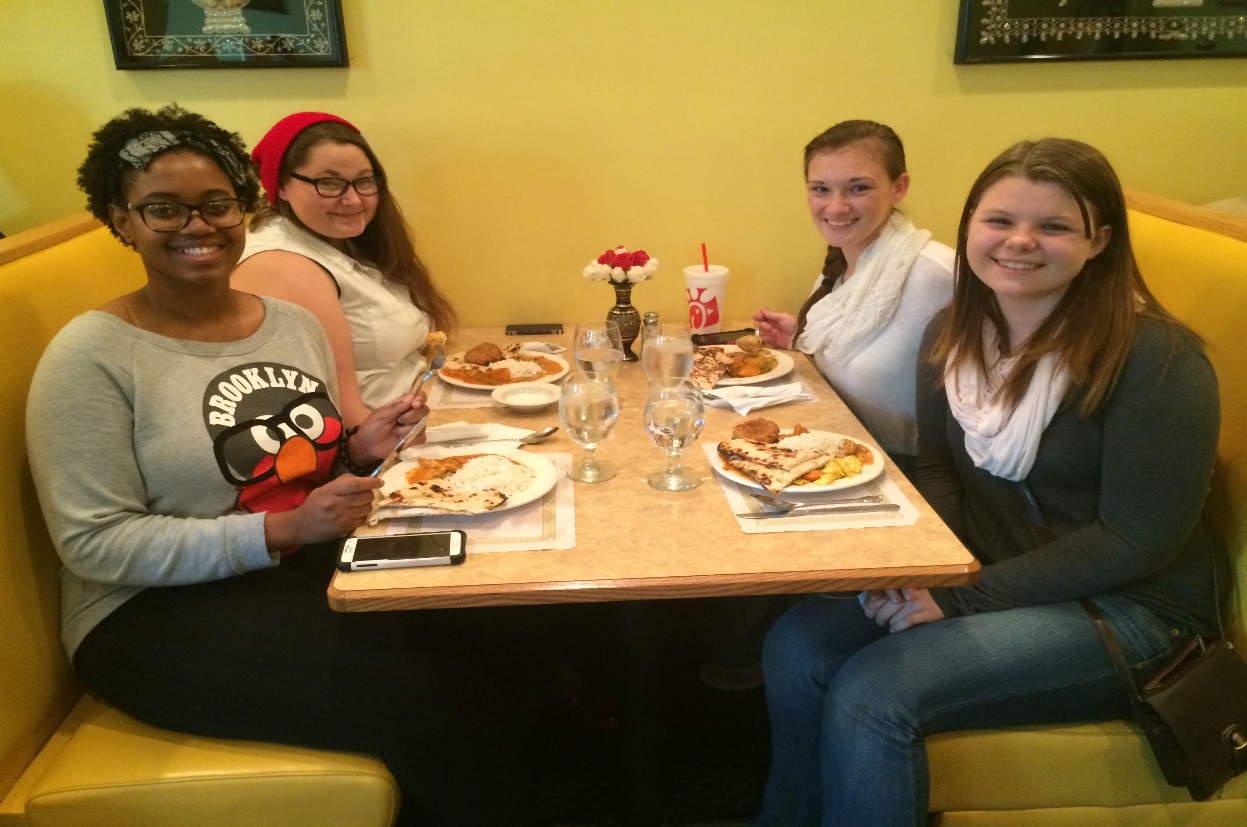 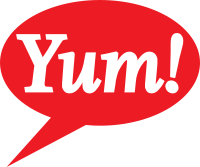 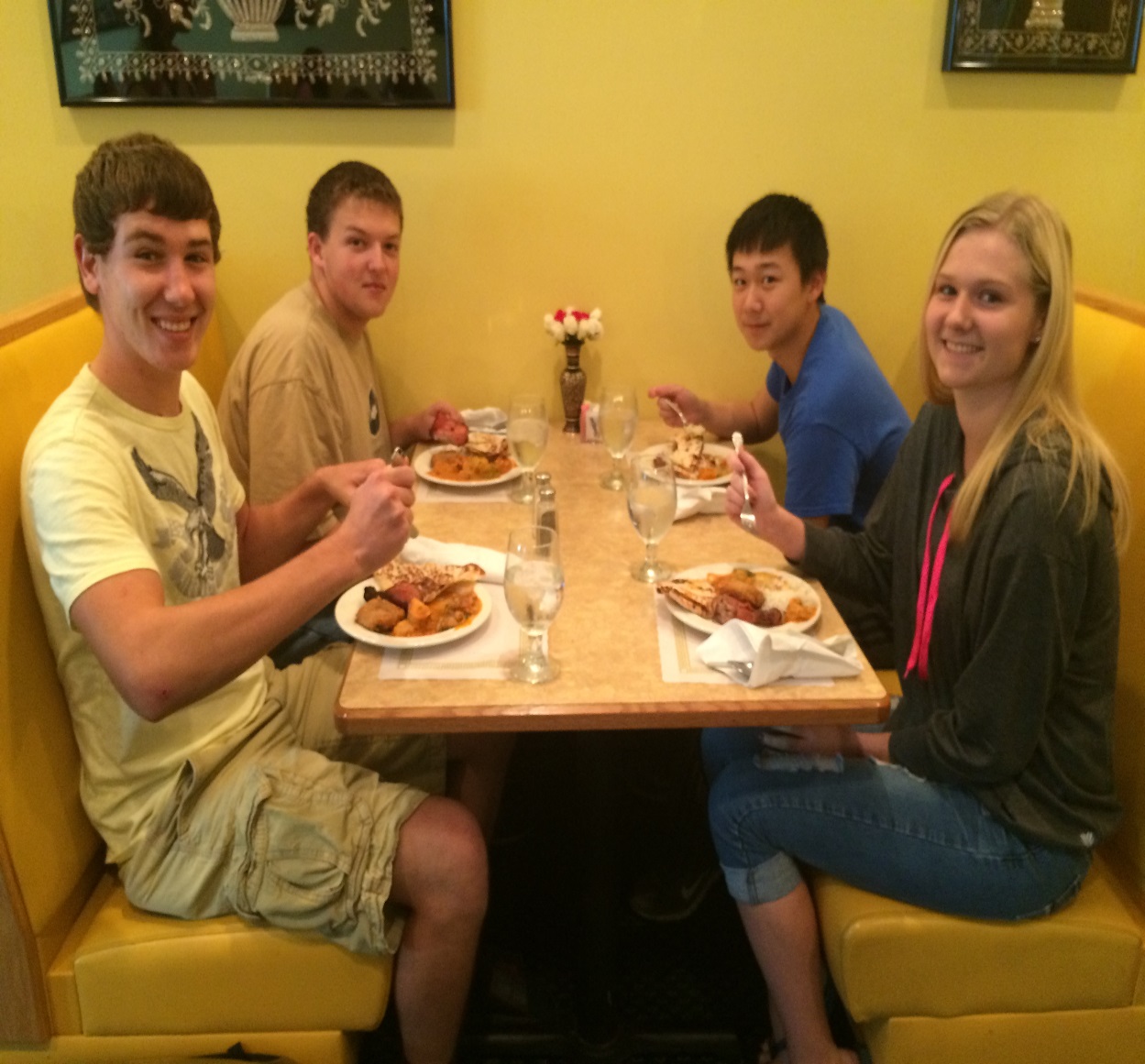 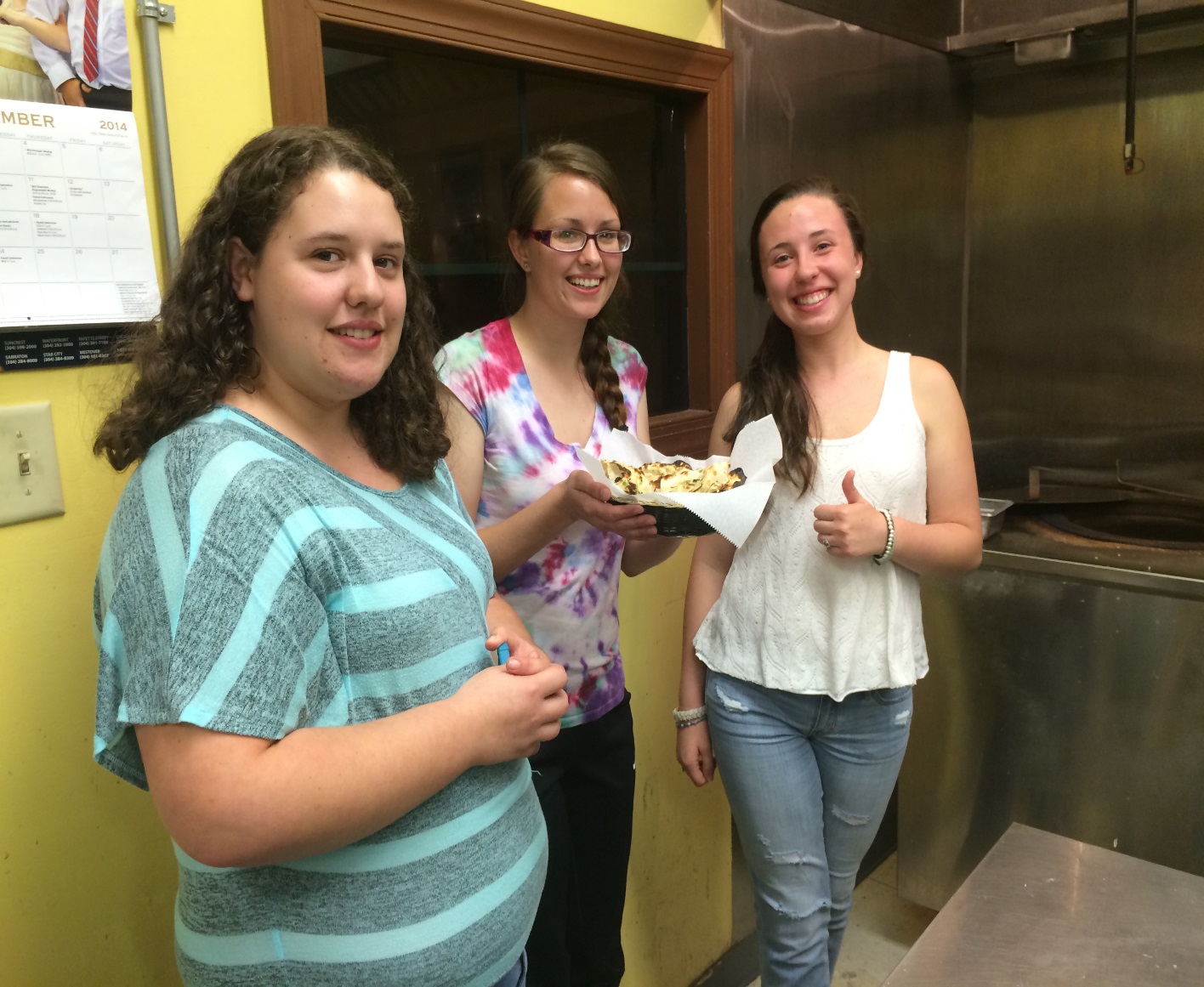 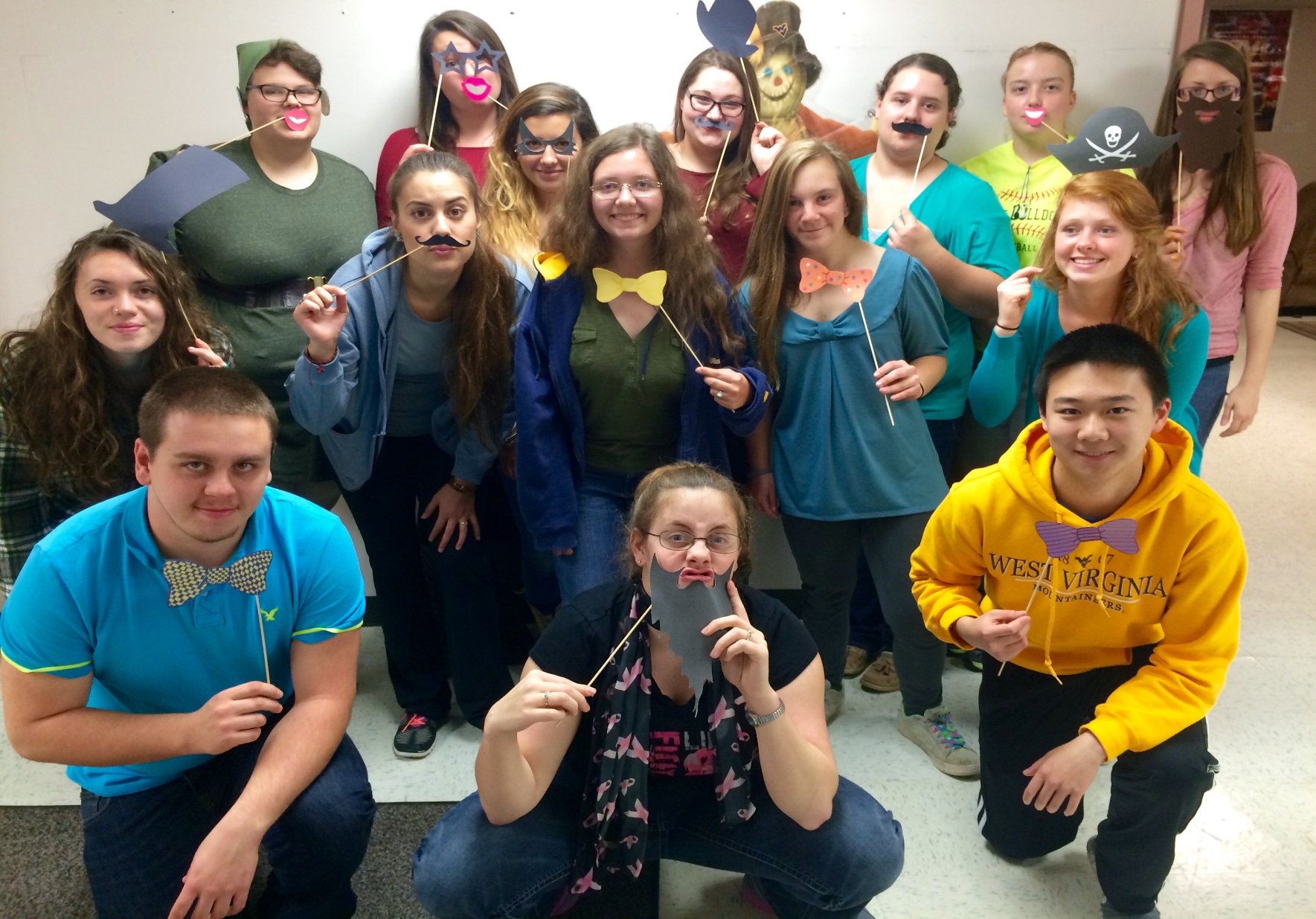 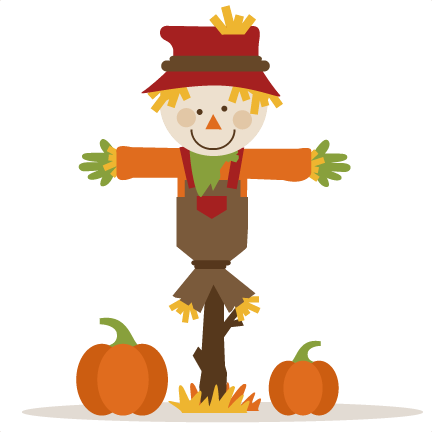 Autumn Fest
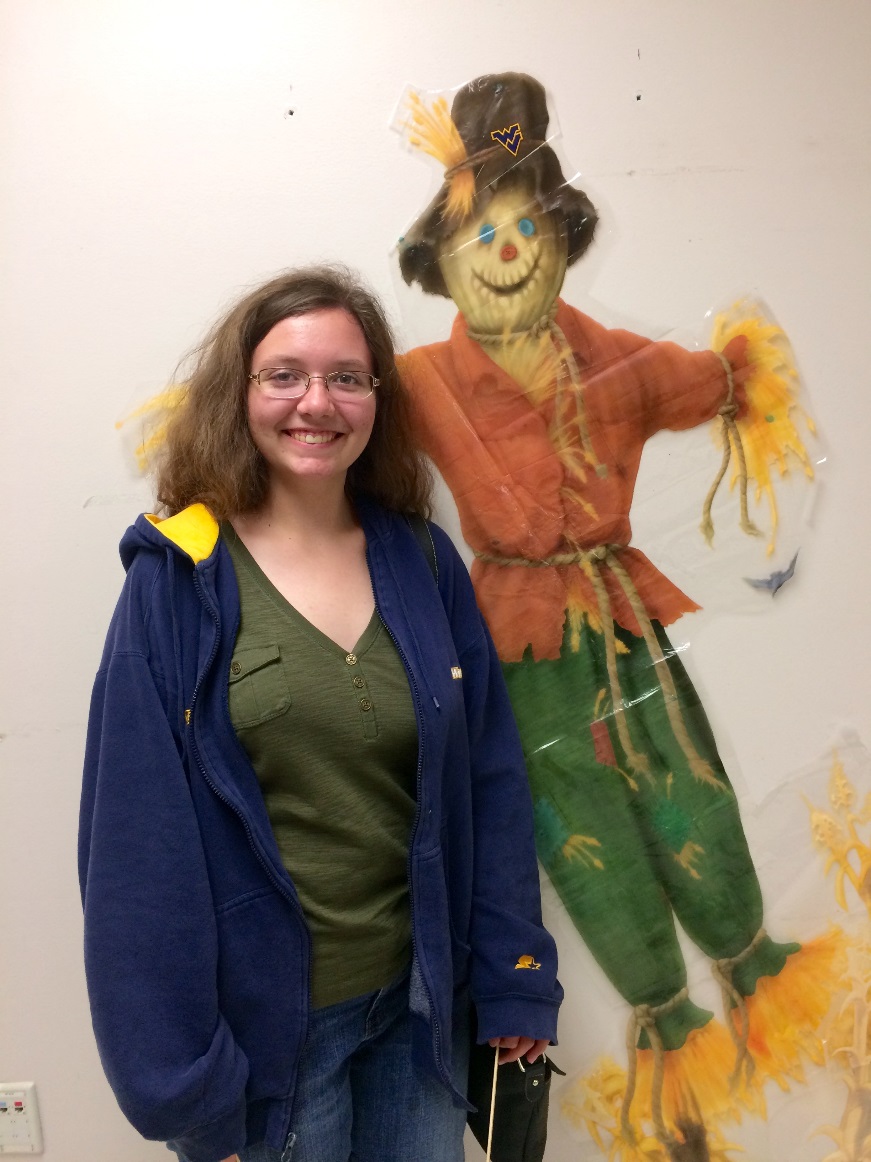 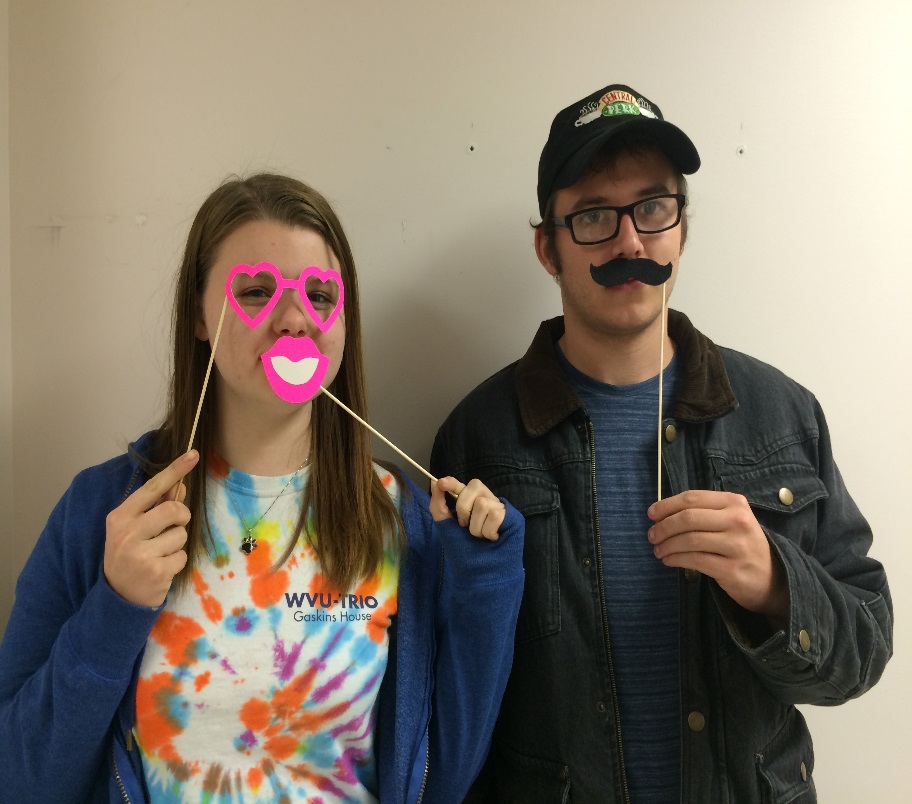 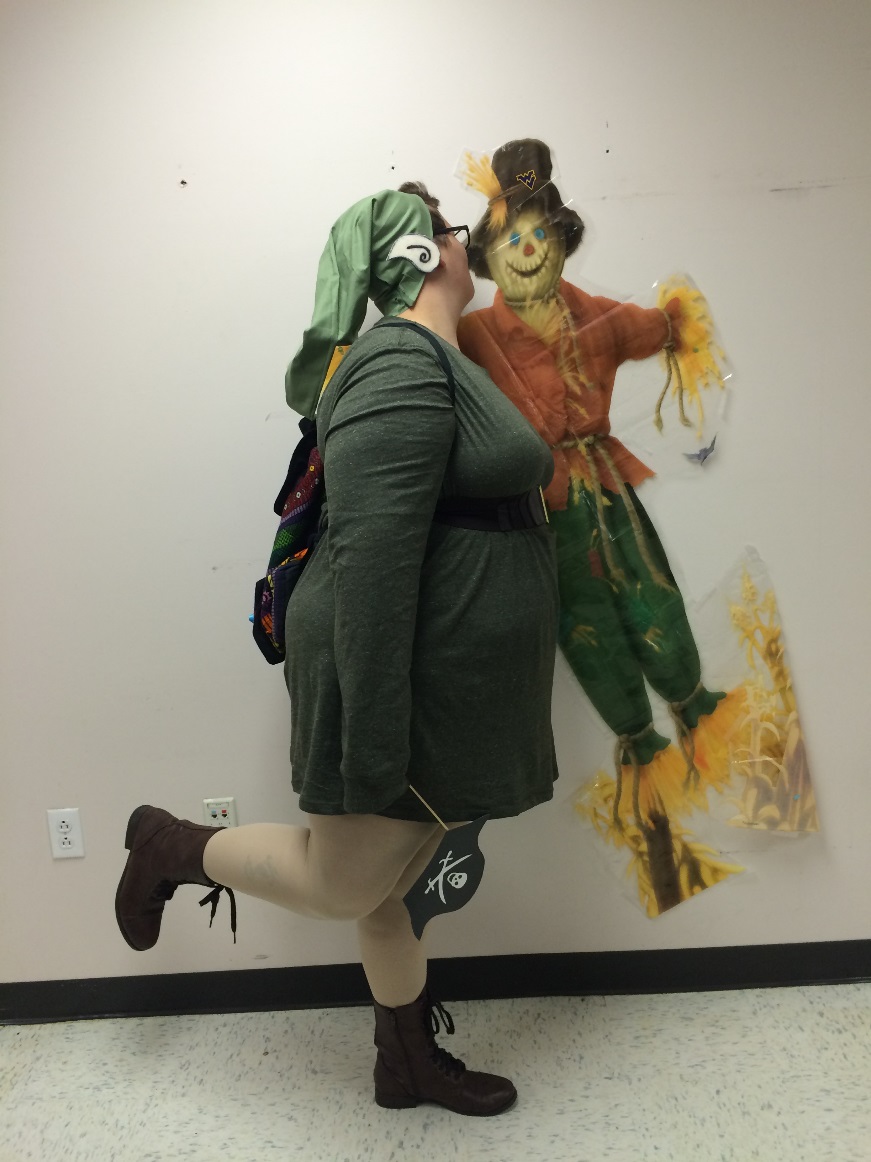 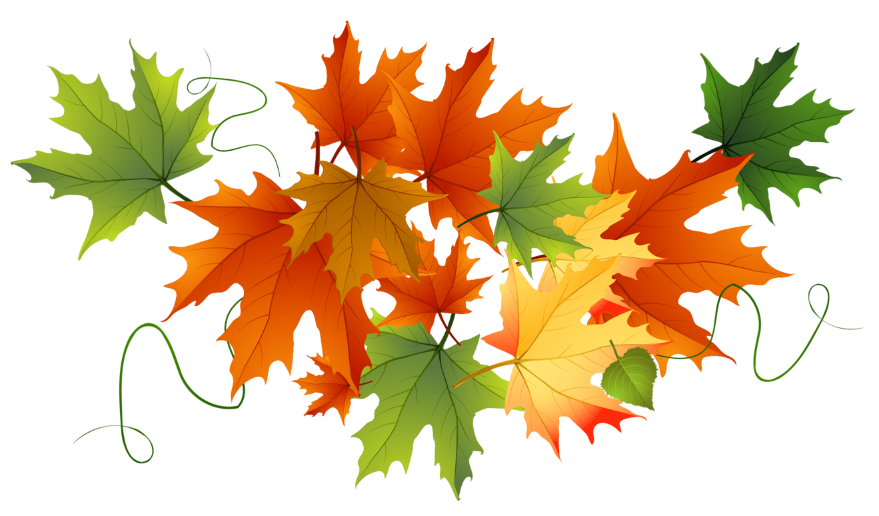 Crafts!
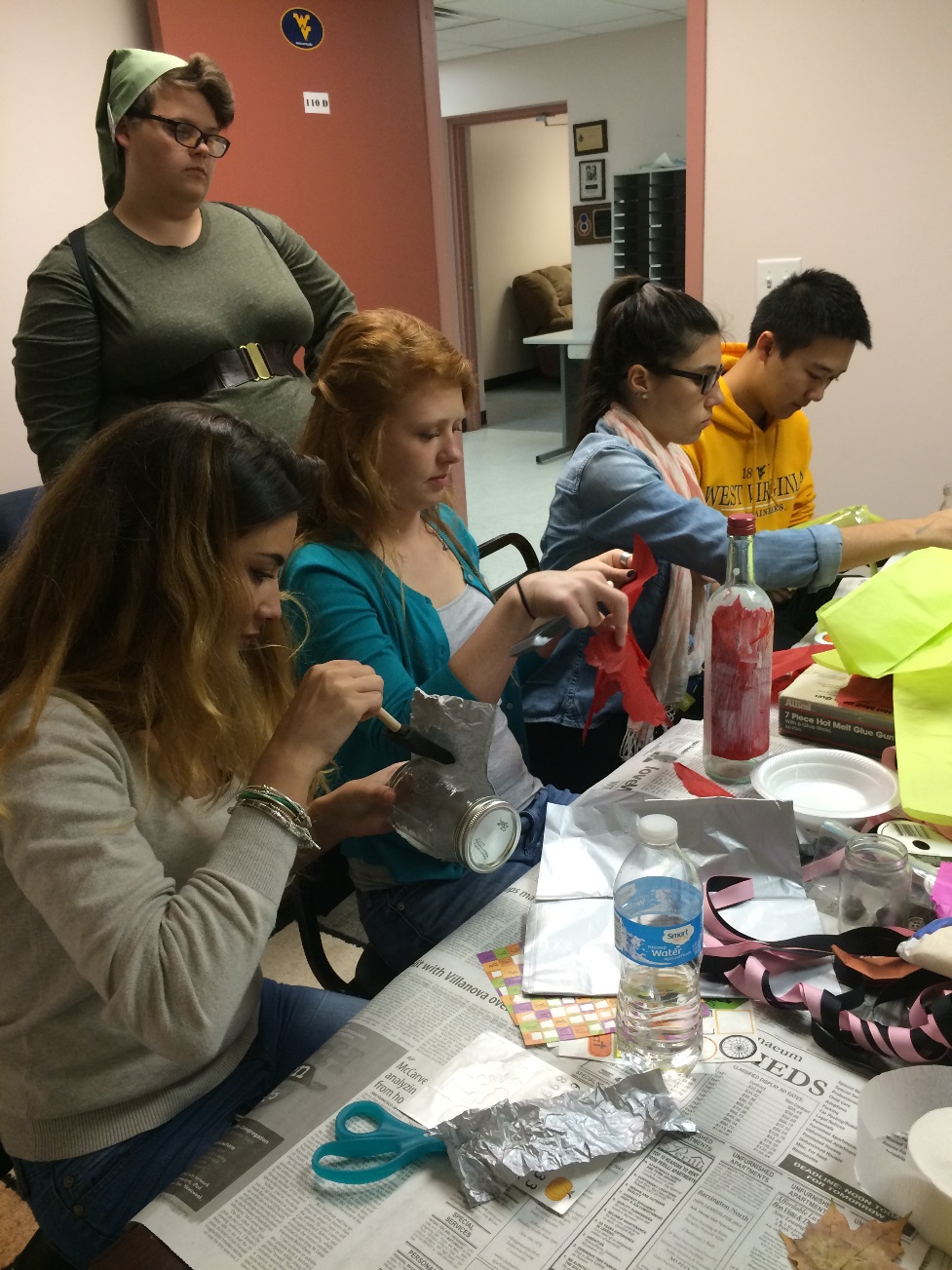 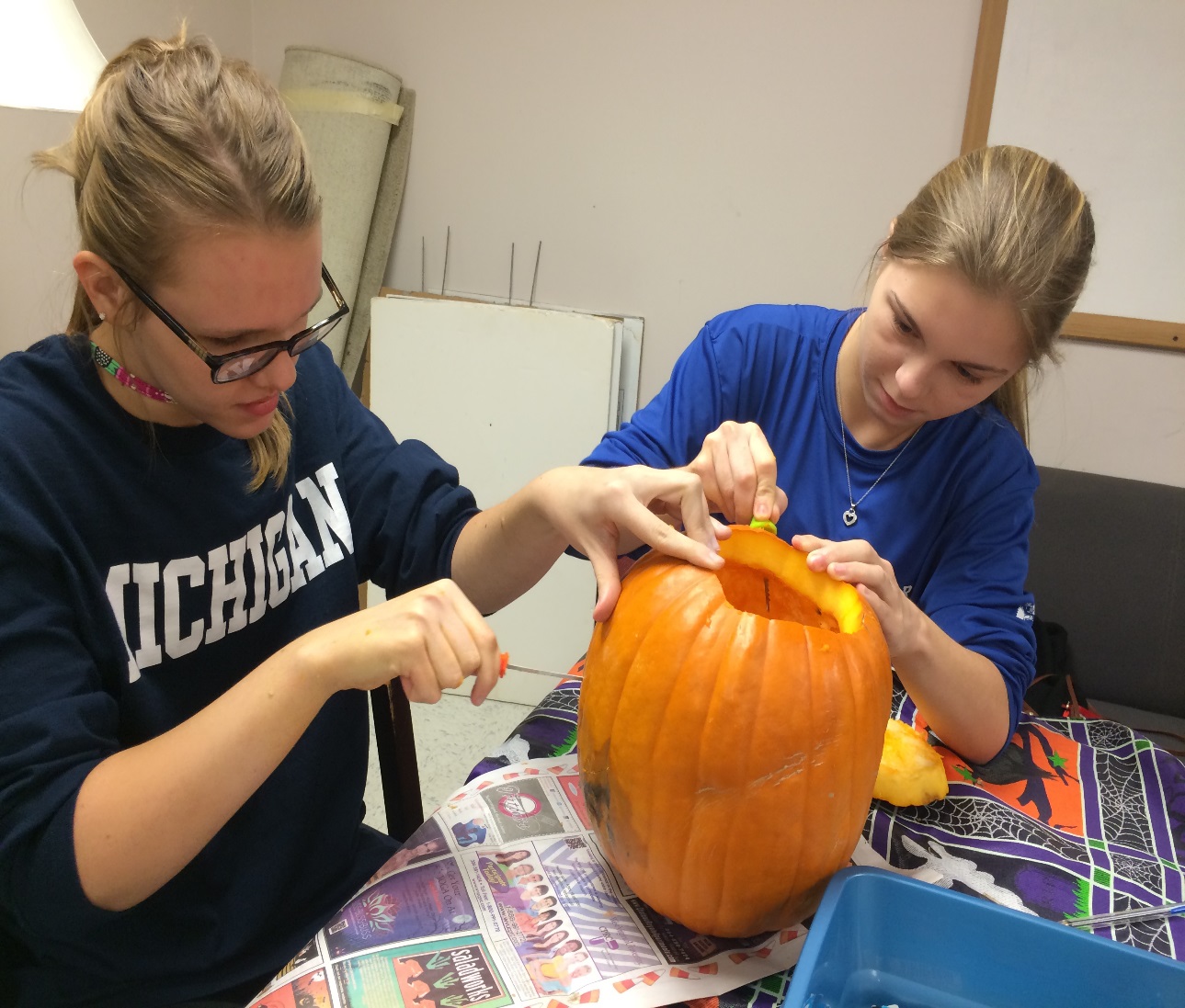 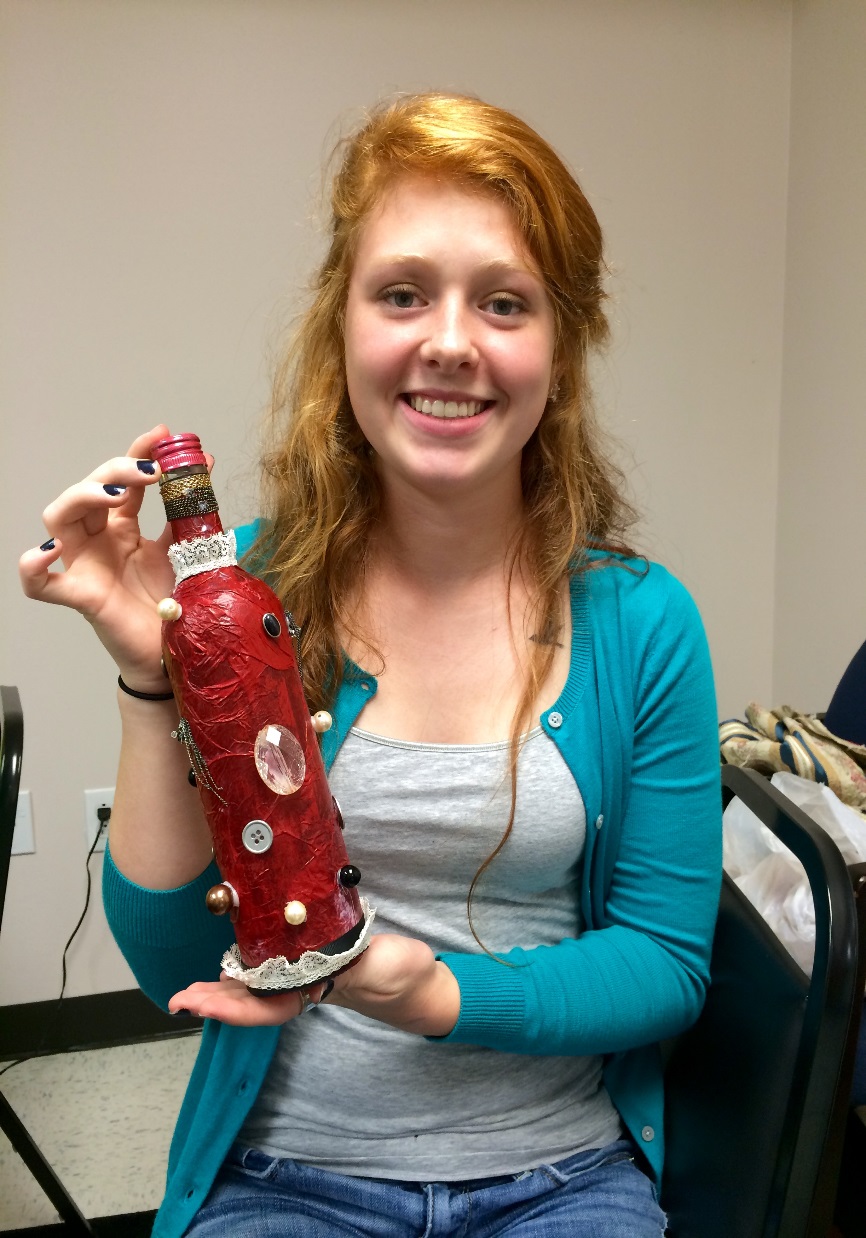 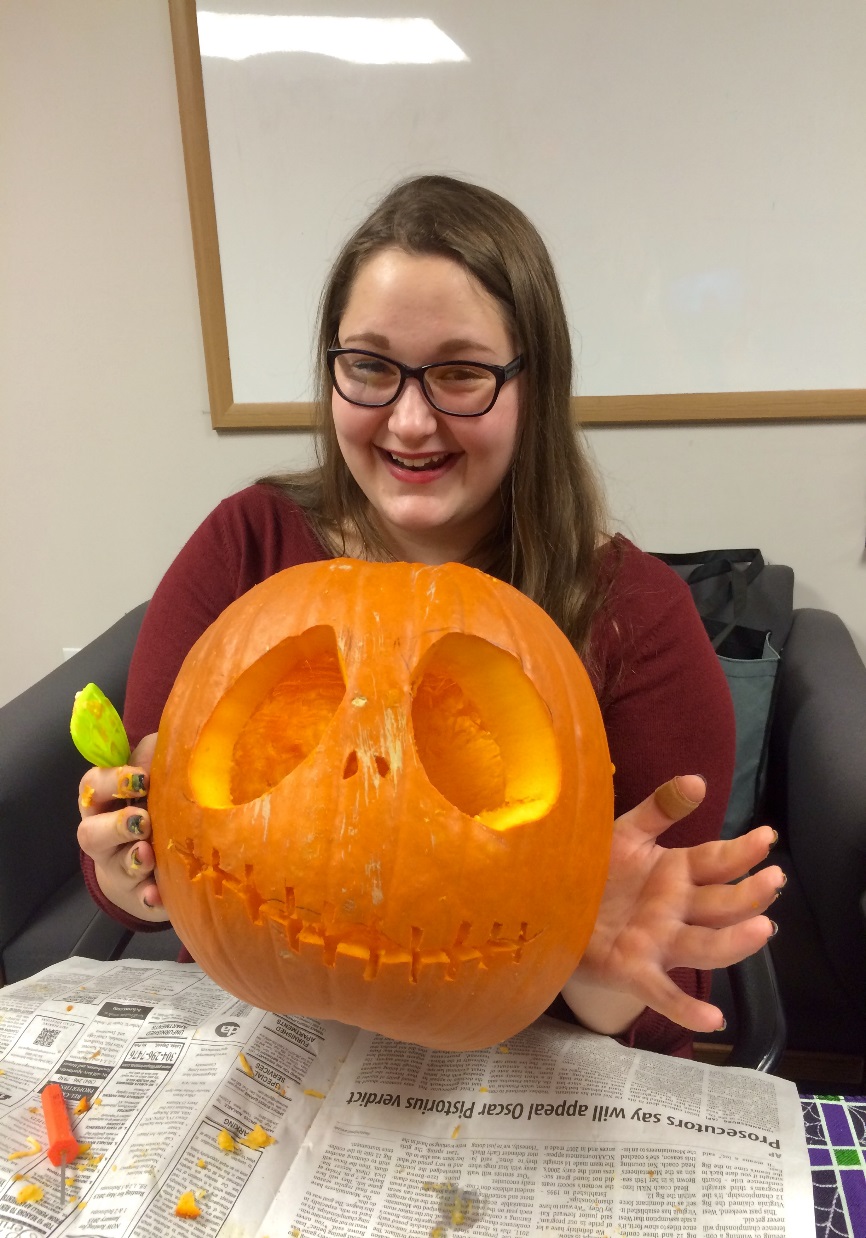 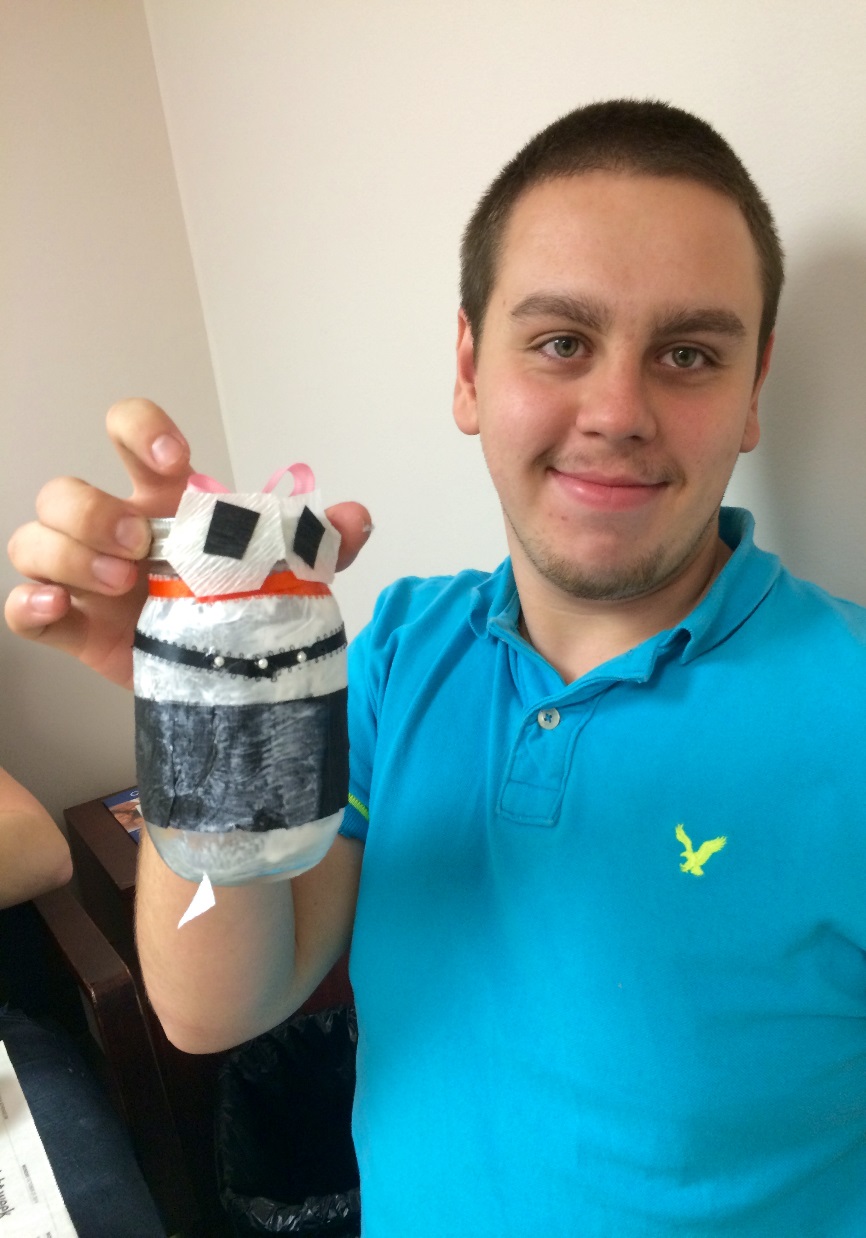 National Trio day
Service & Friendship
February 28, 2015
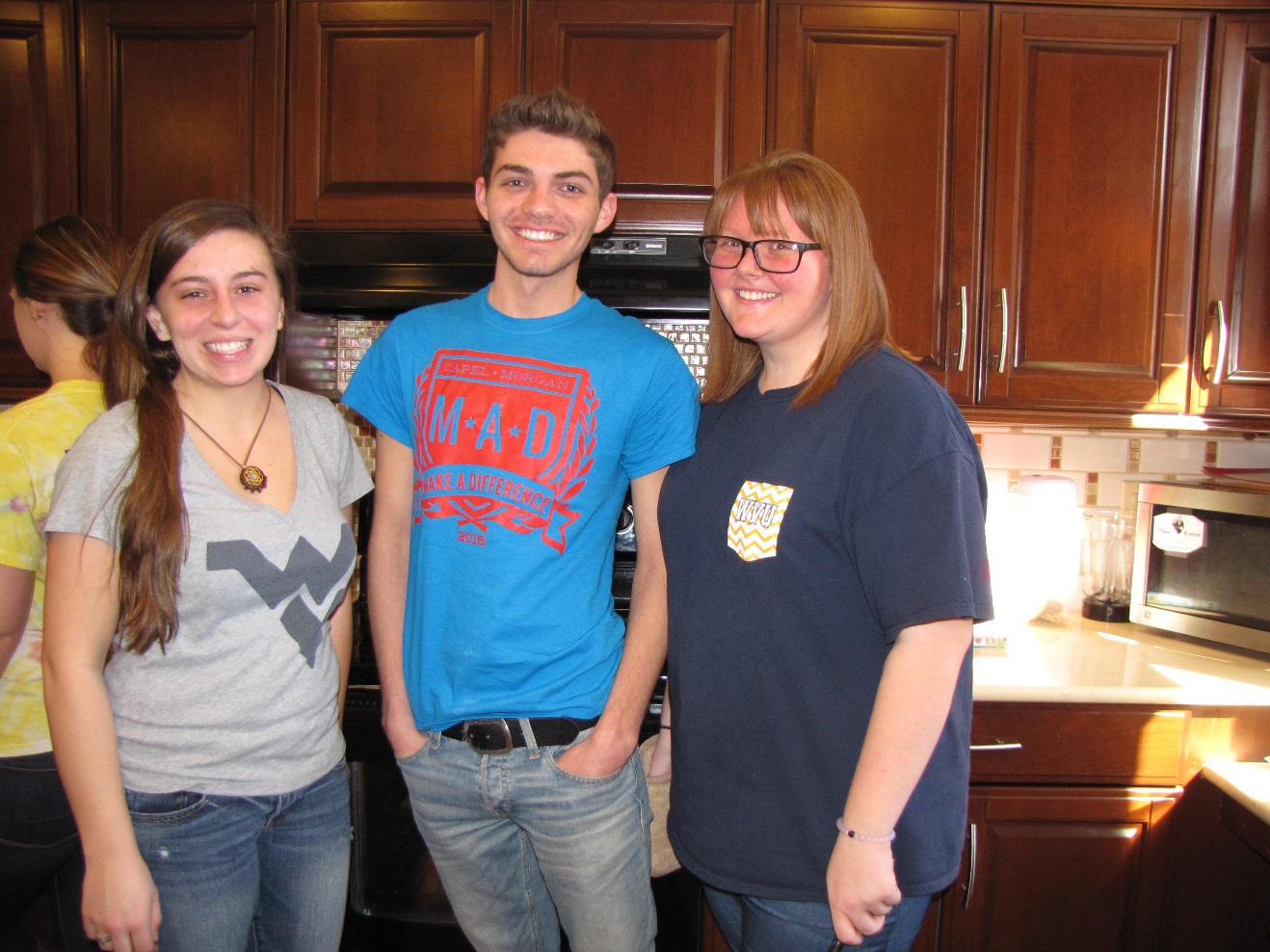 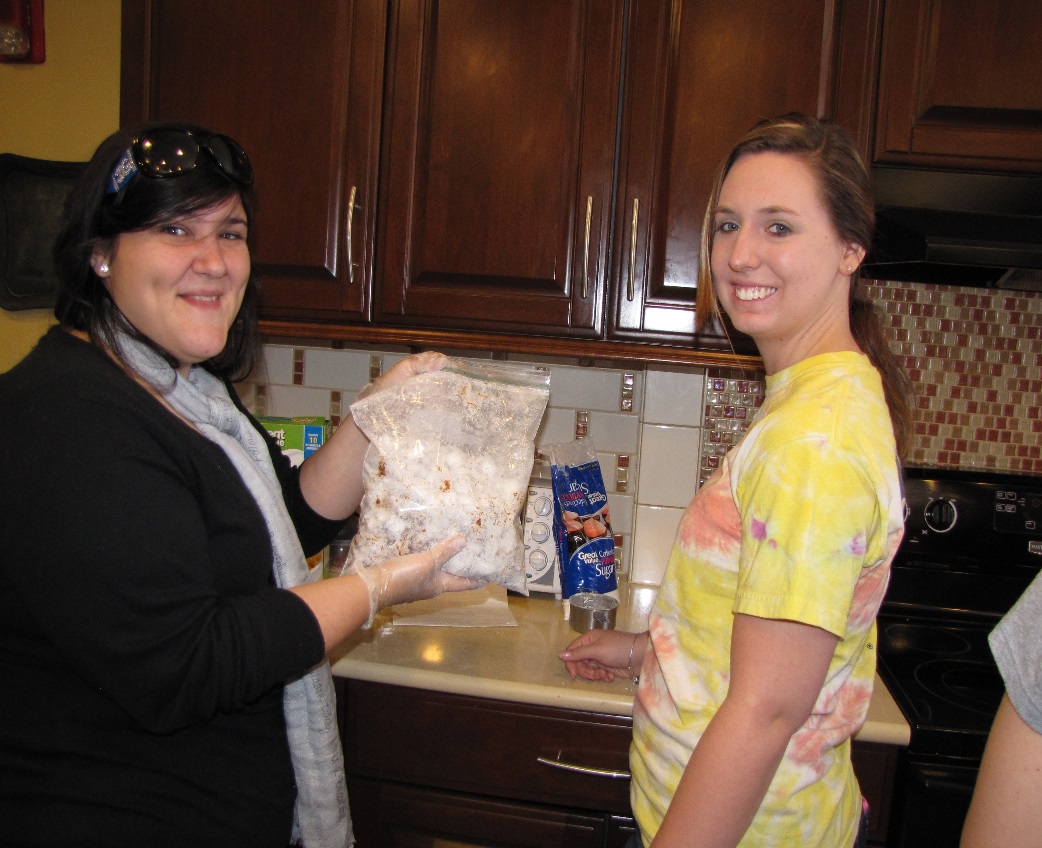 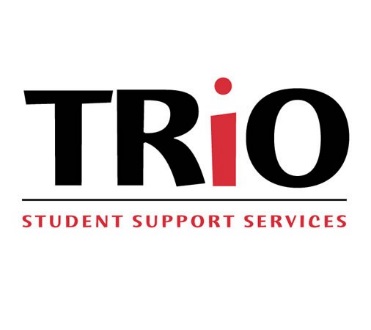 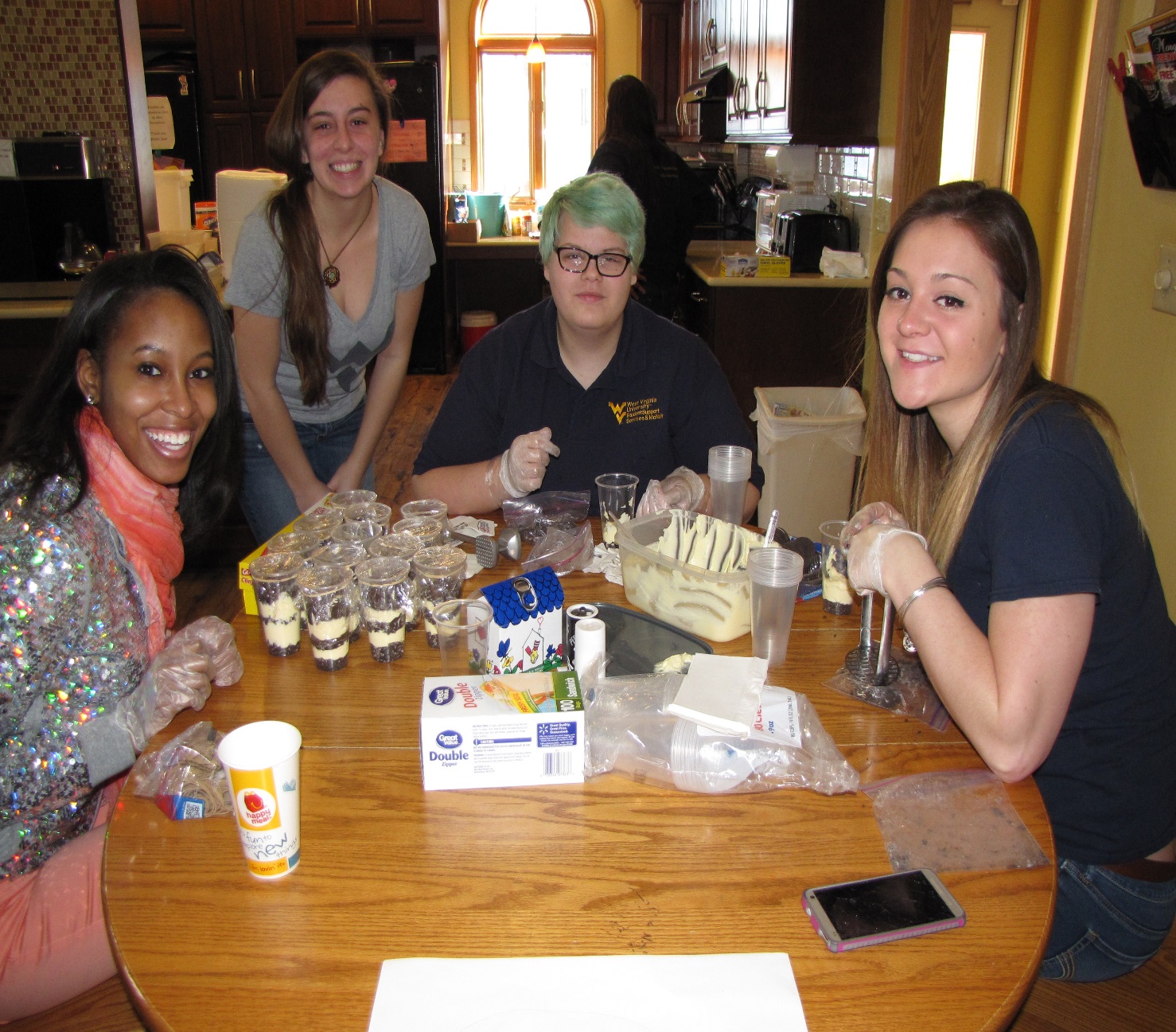 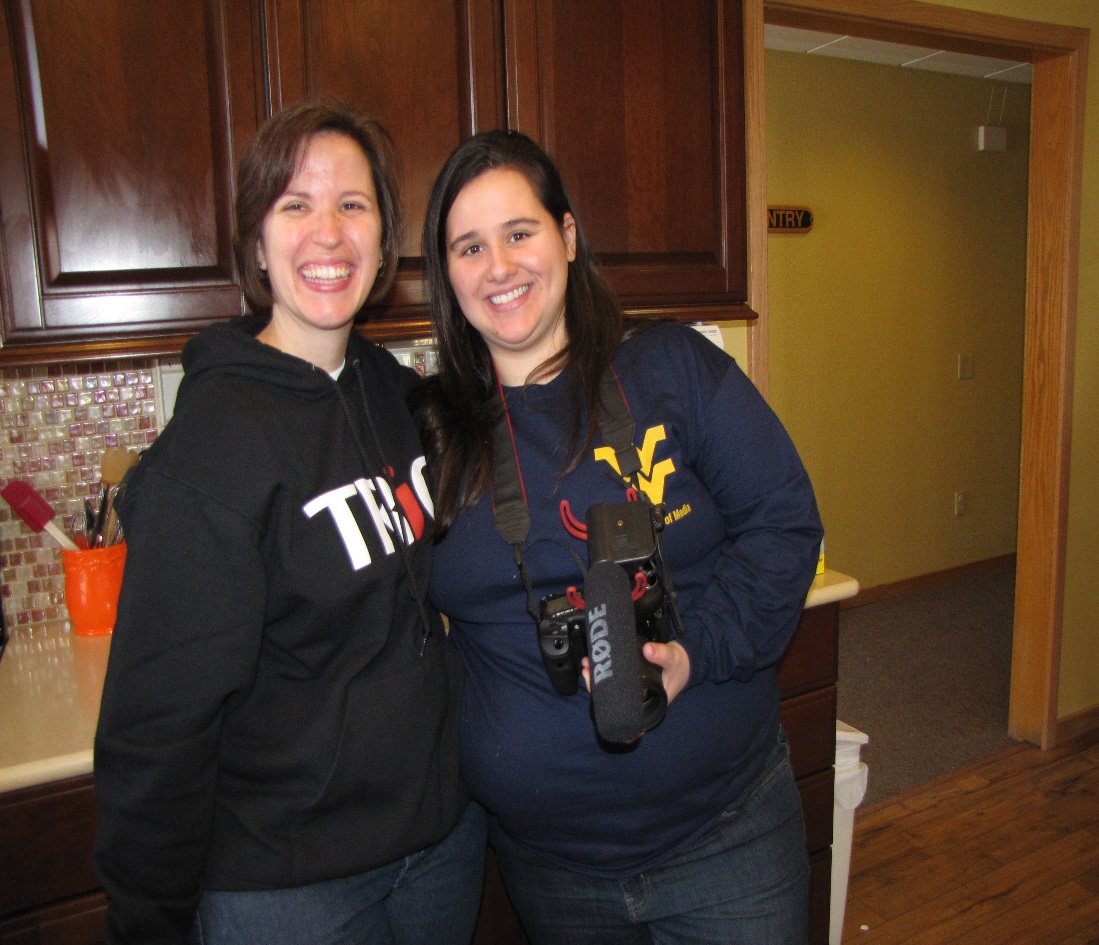 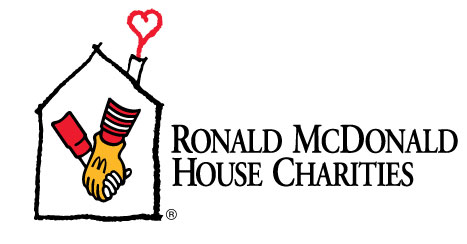 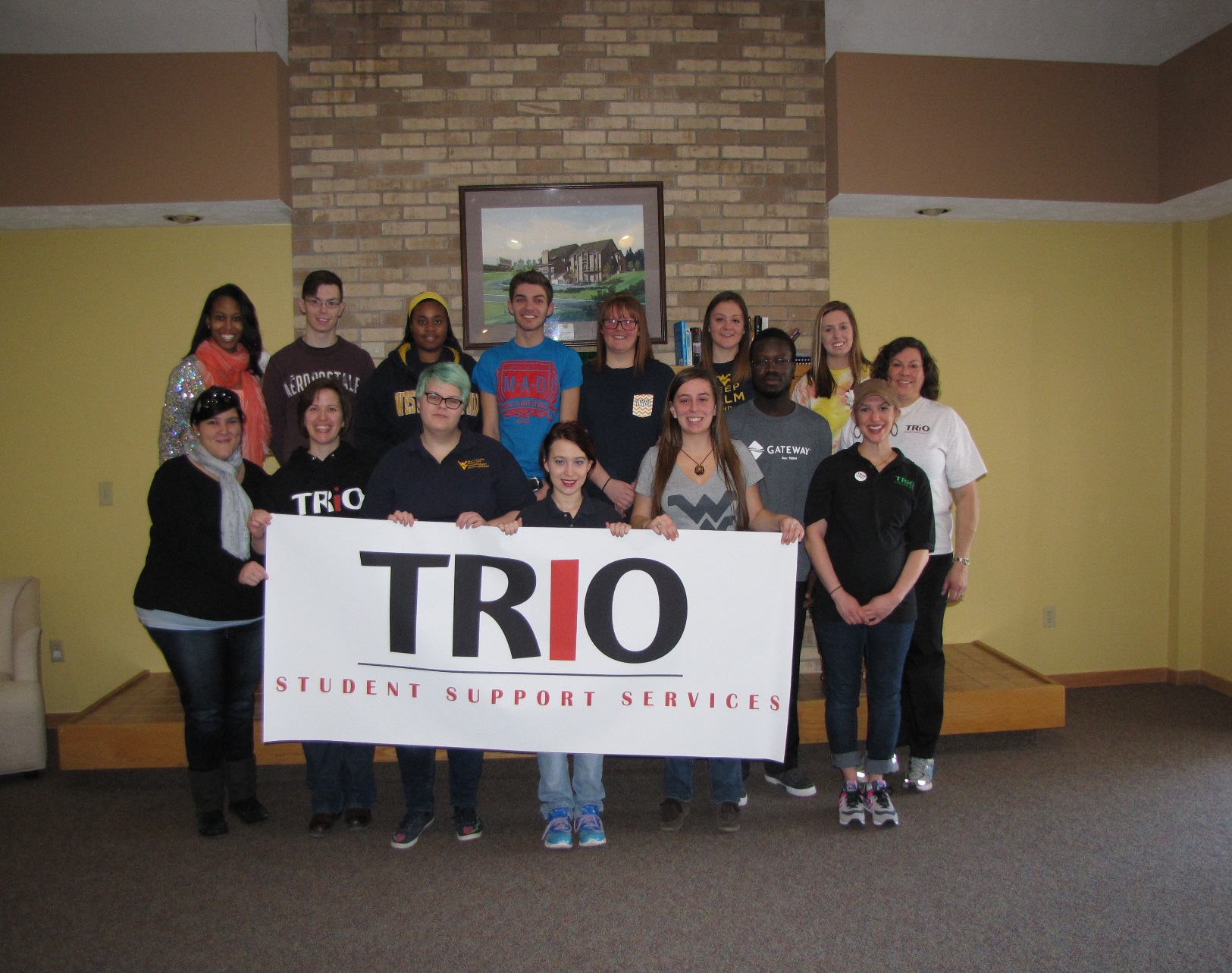 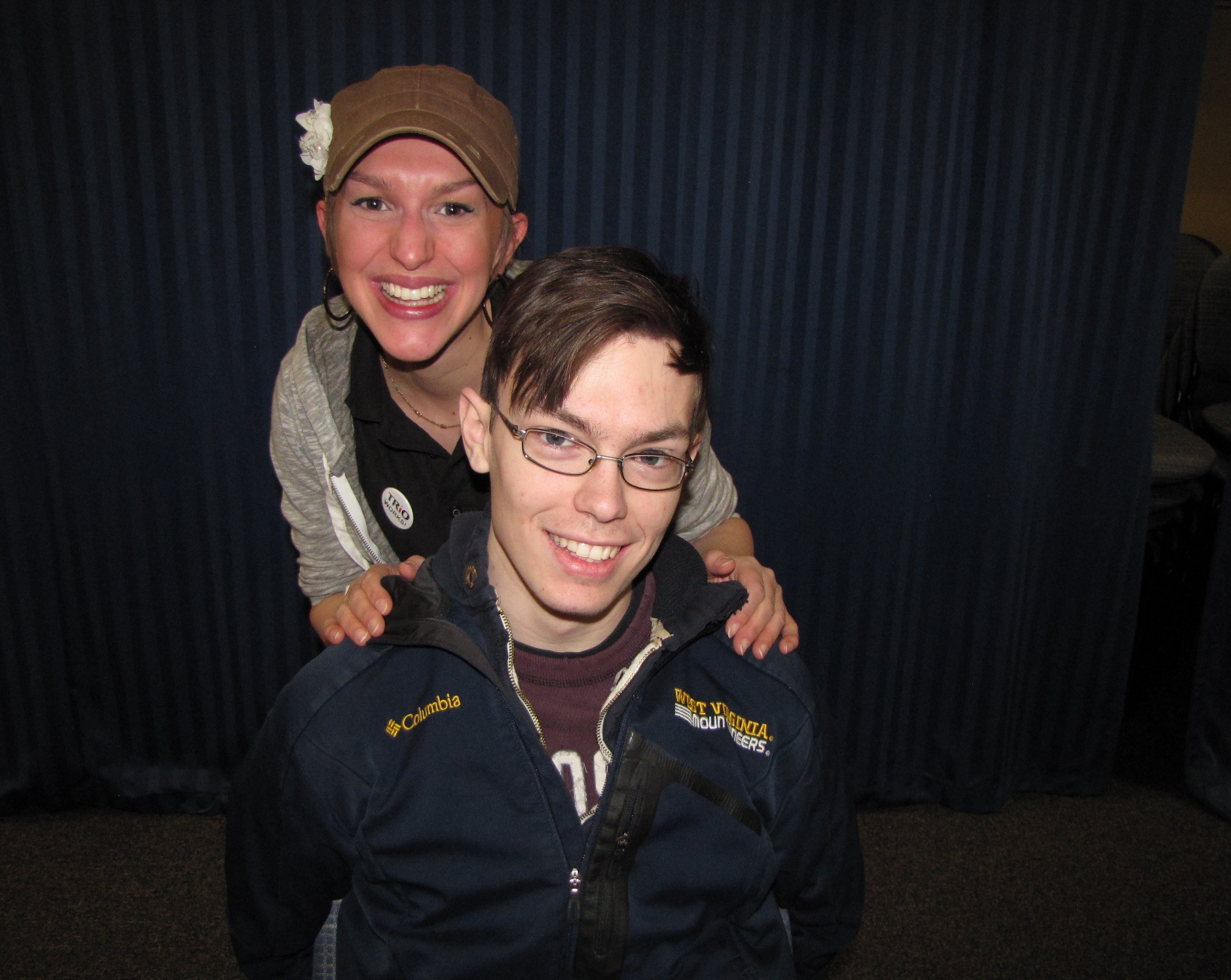 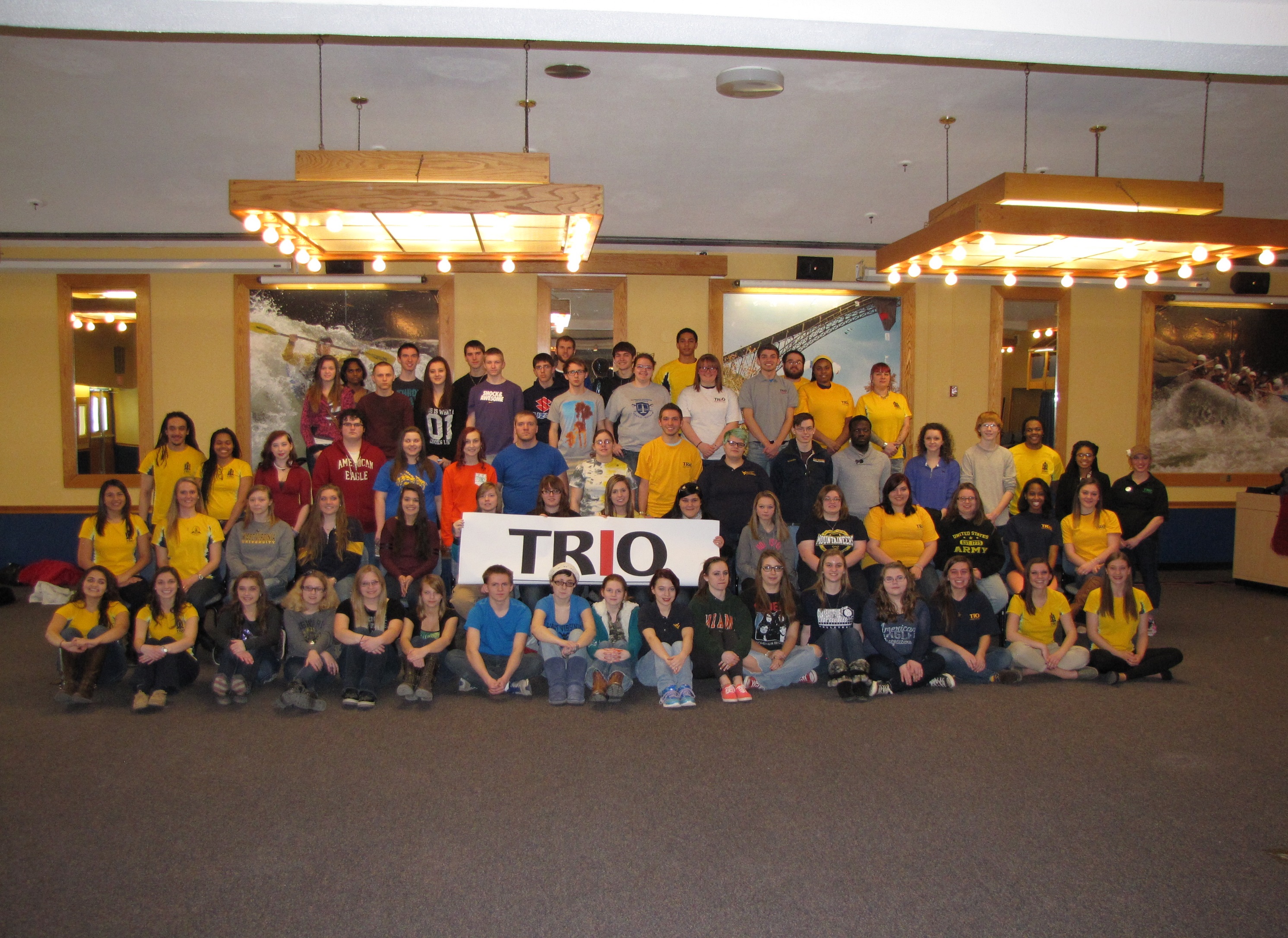 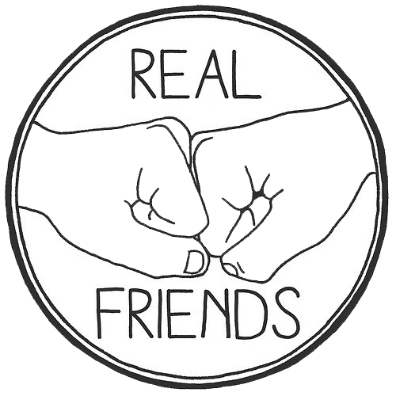 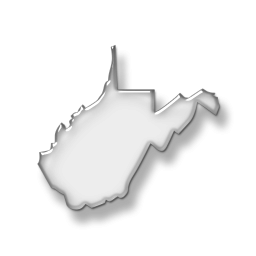 Student Leadership conference
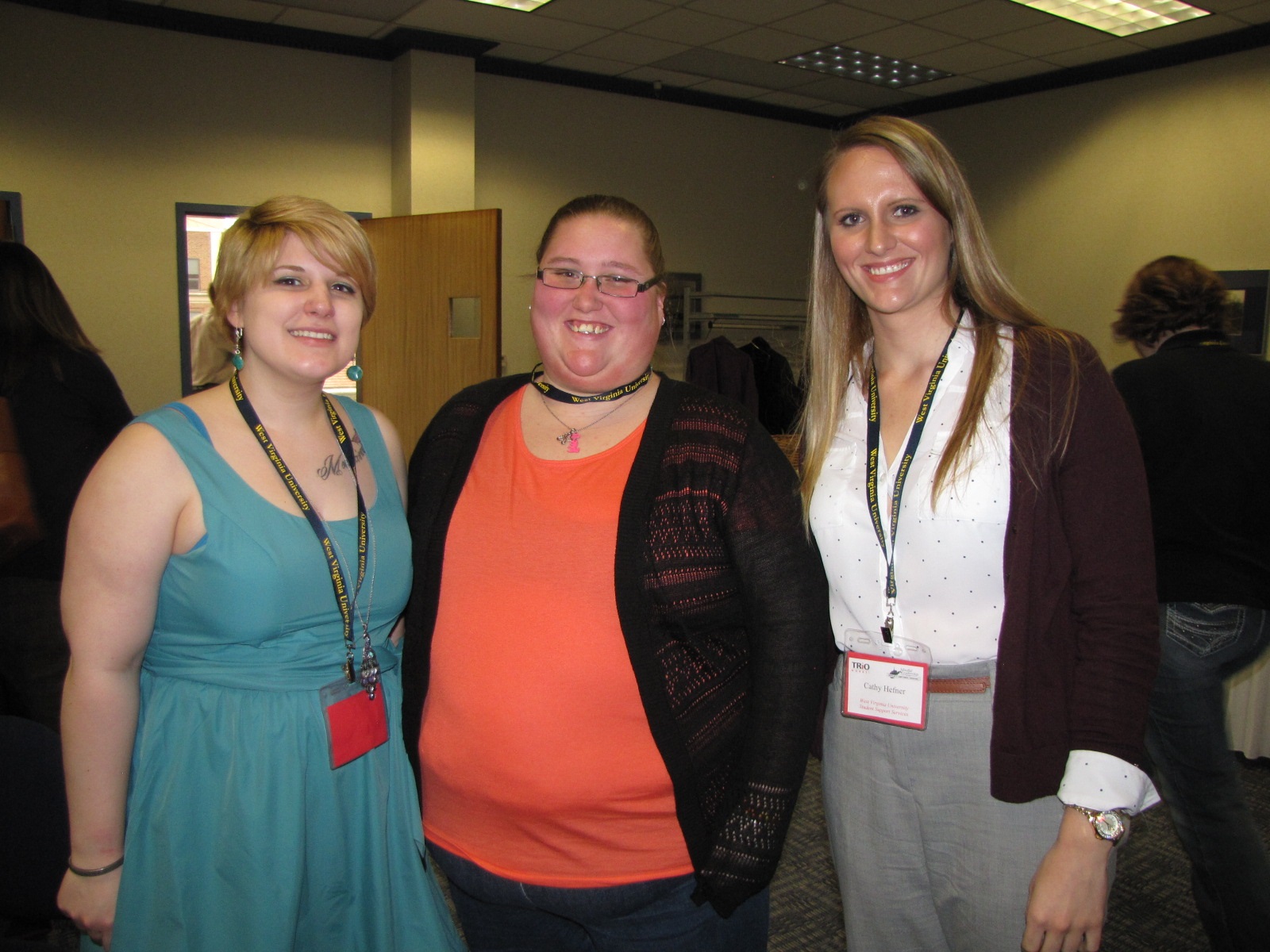 West Virginia
TRiO
March 27, 2015
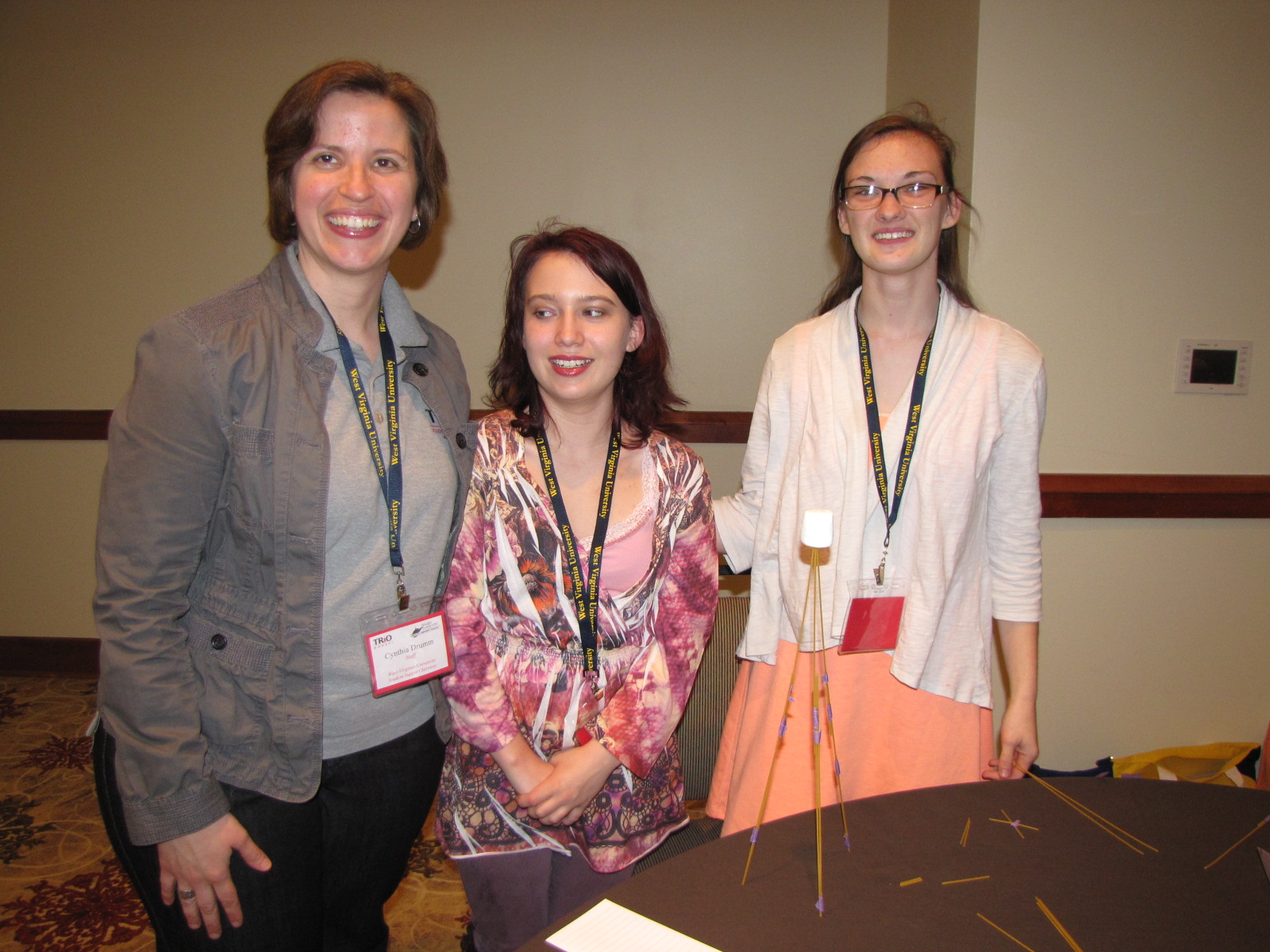 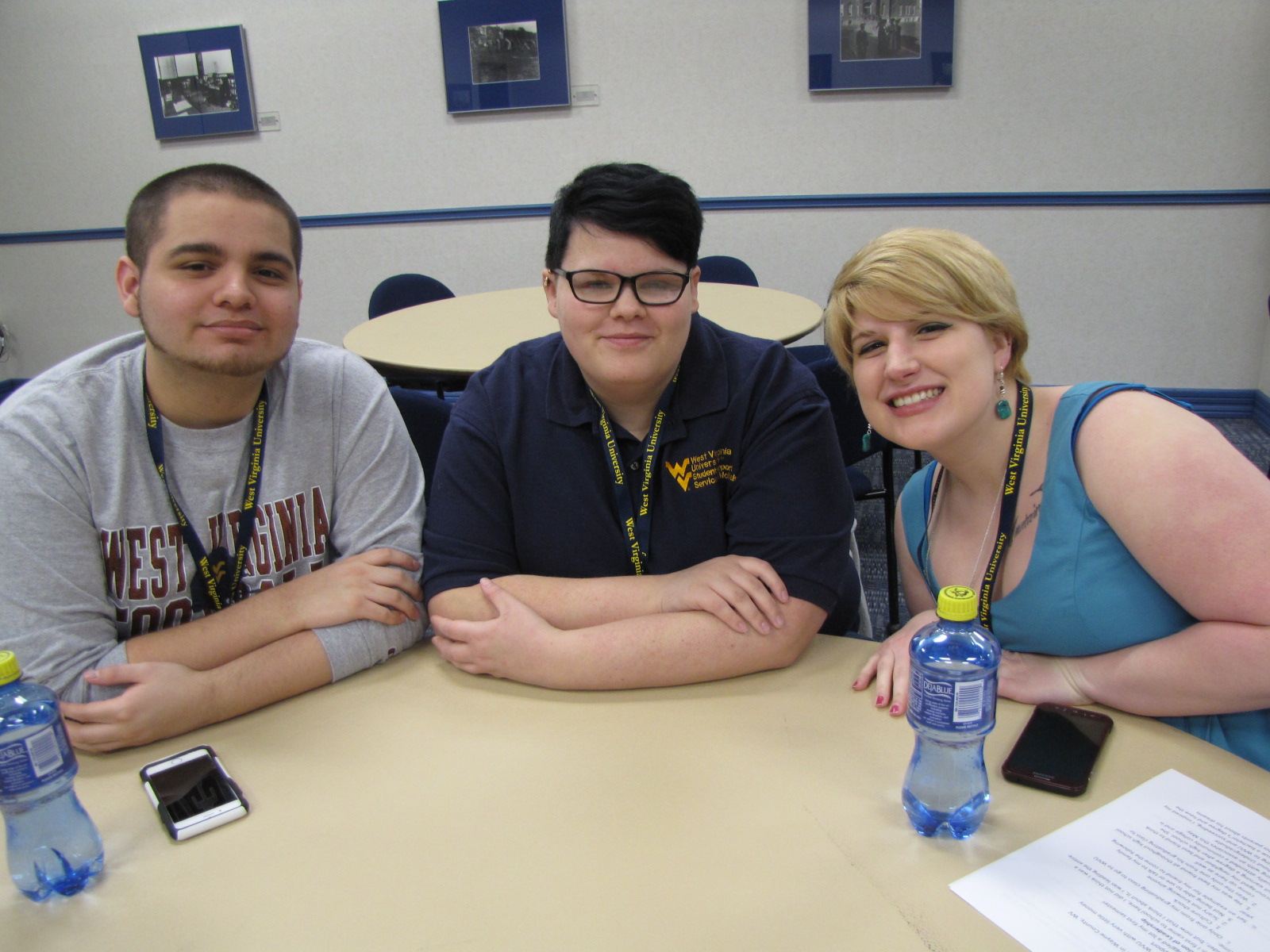 Leadership
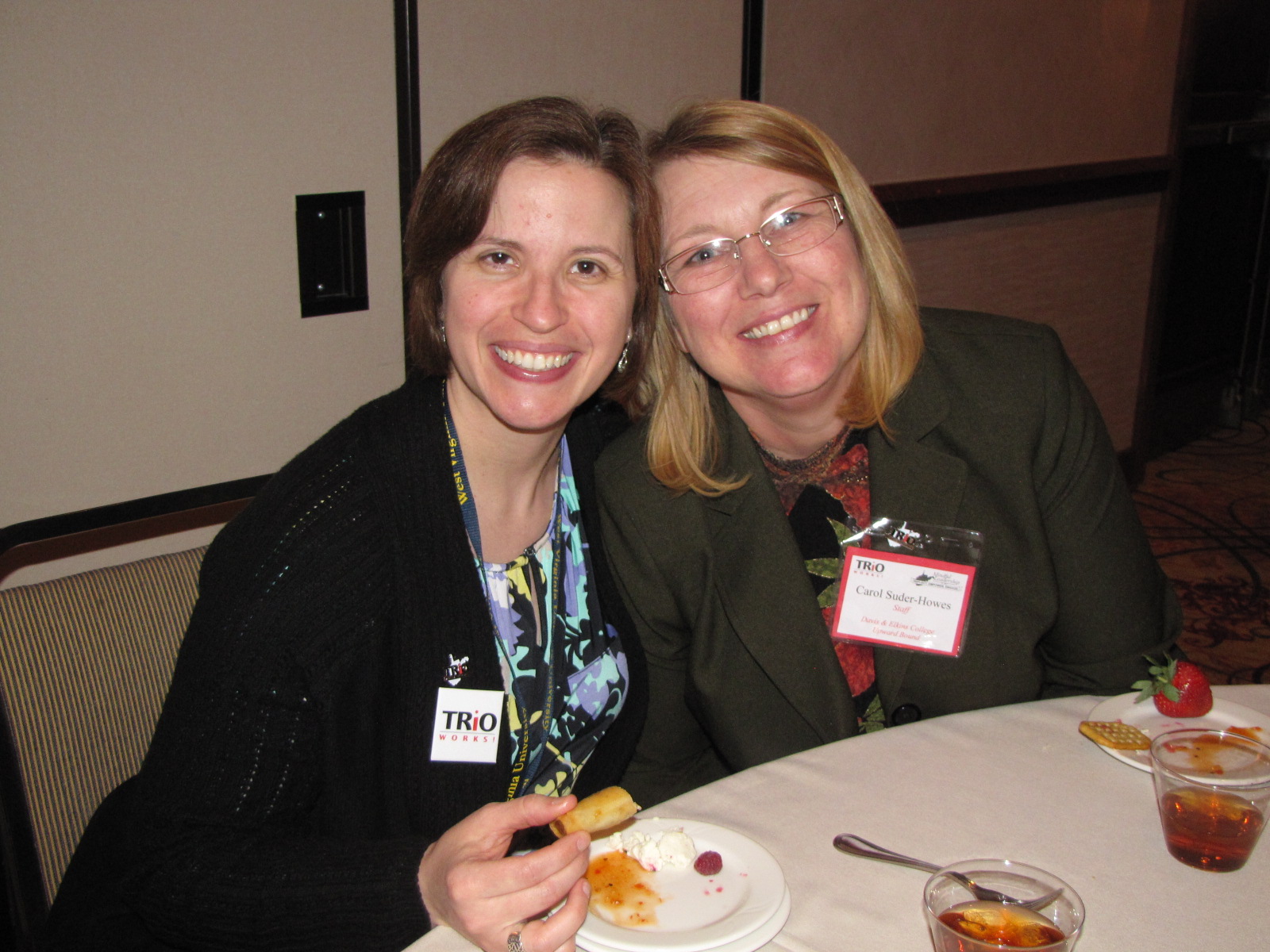 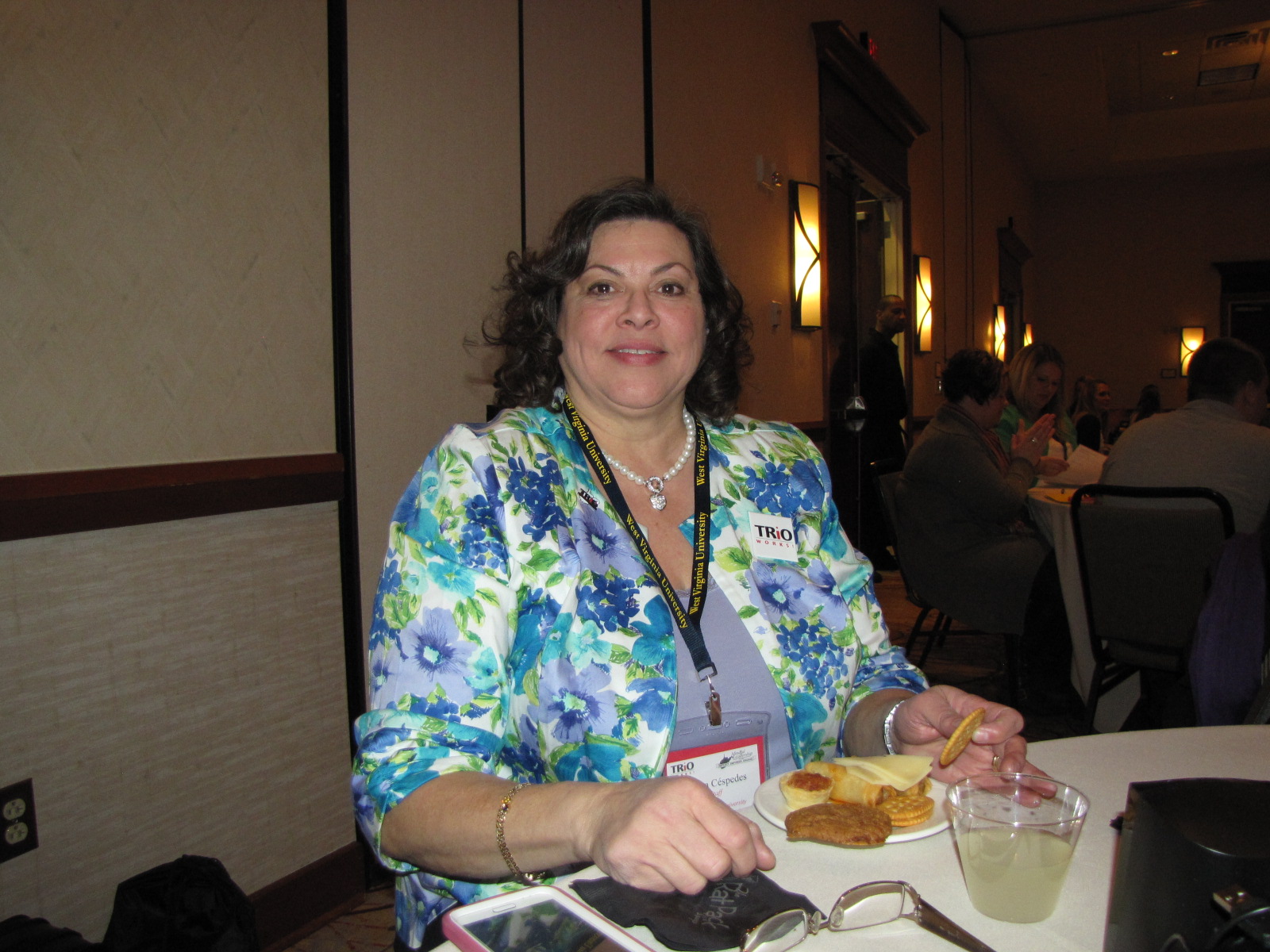 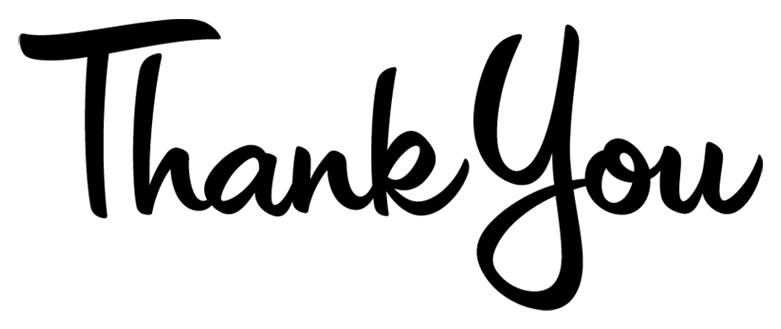 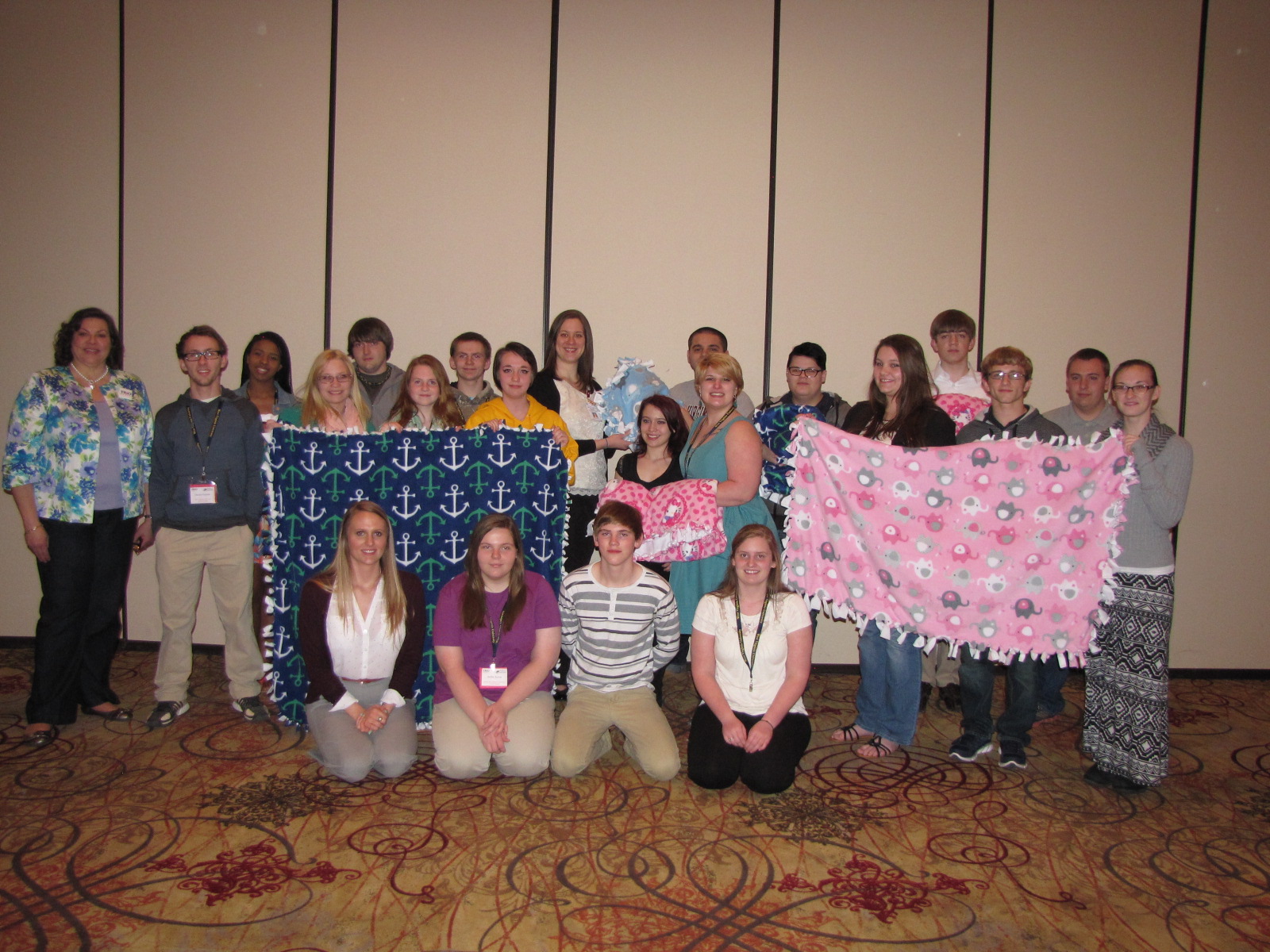 Hello baby 2.0
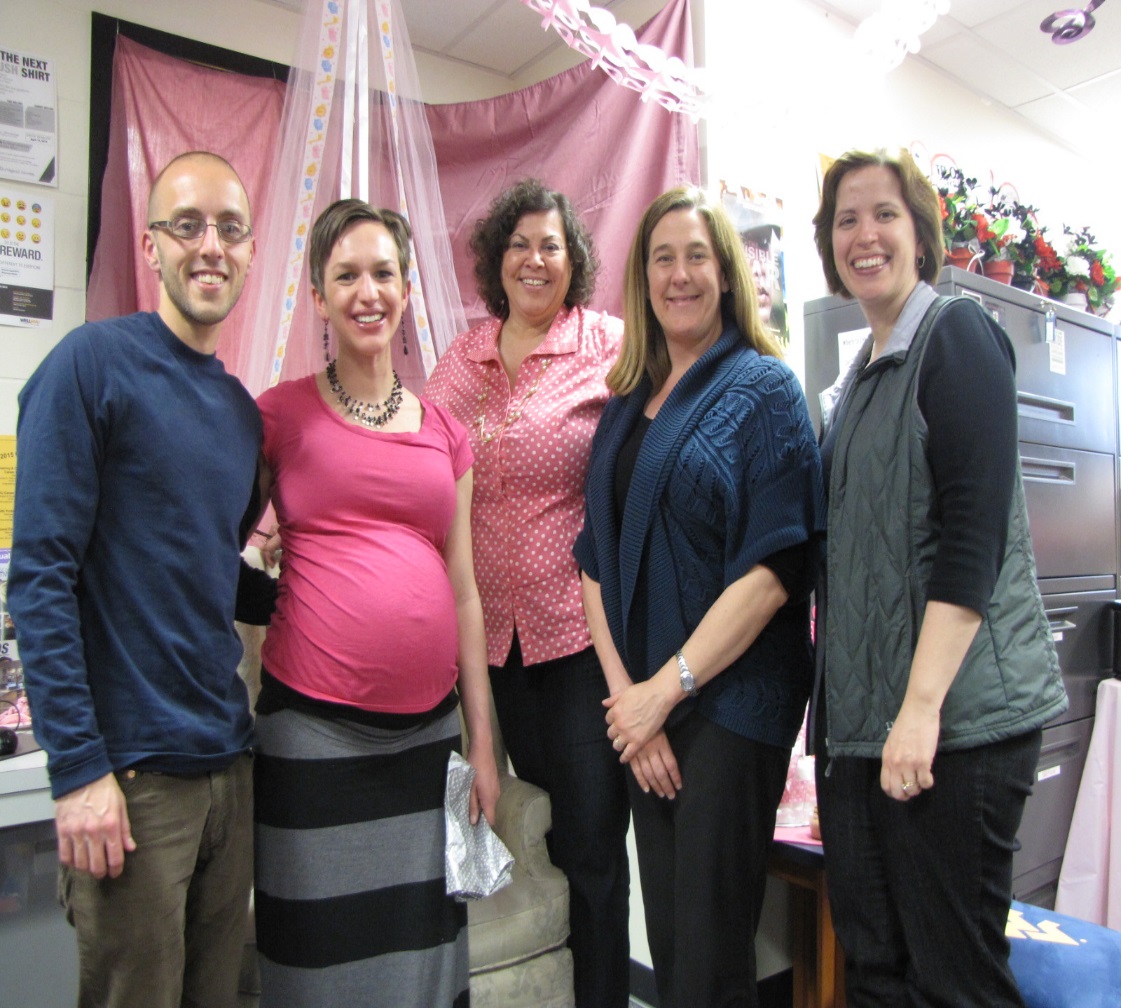 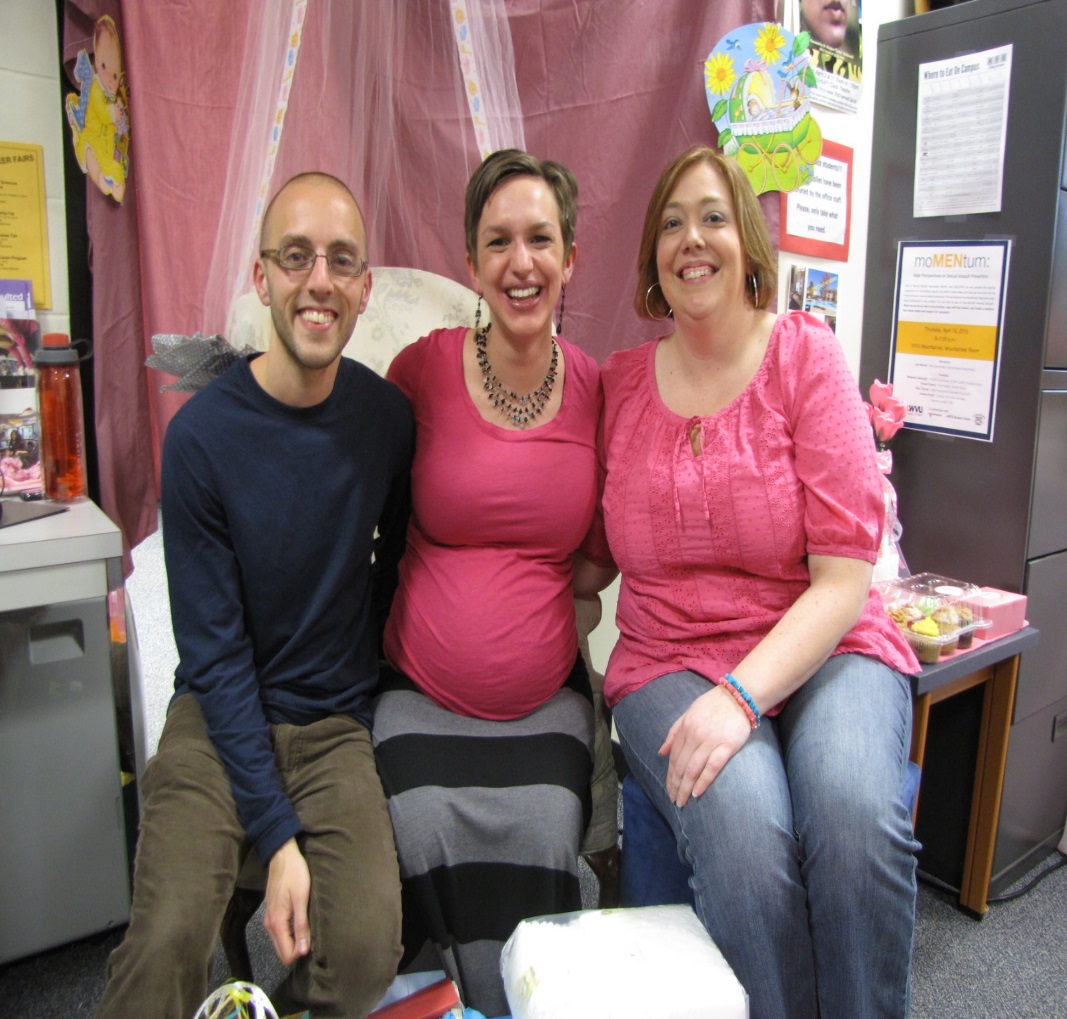 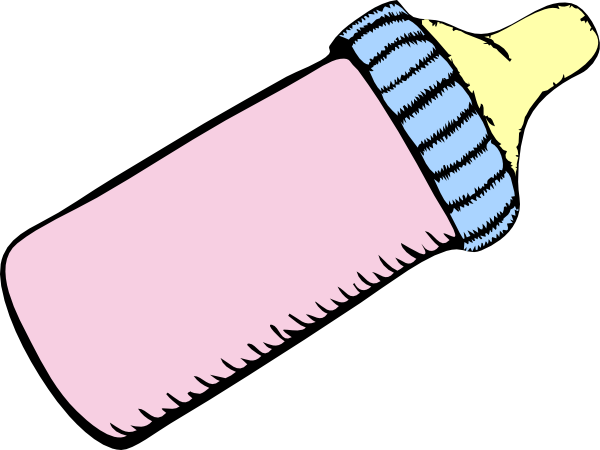 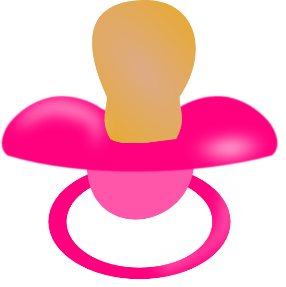 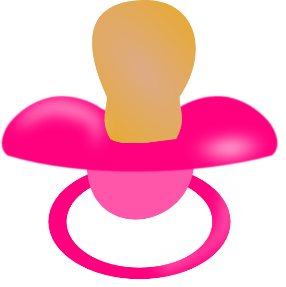 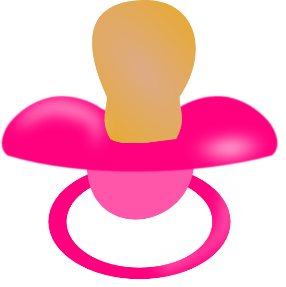 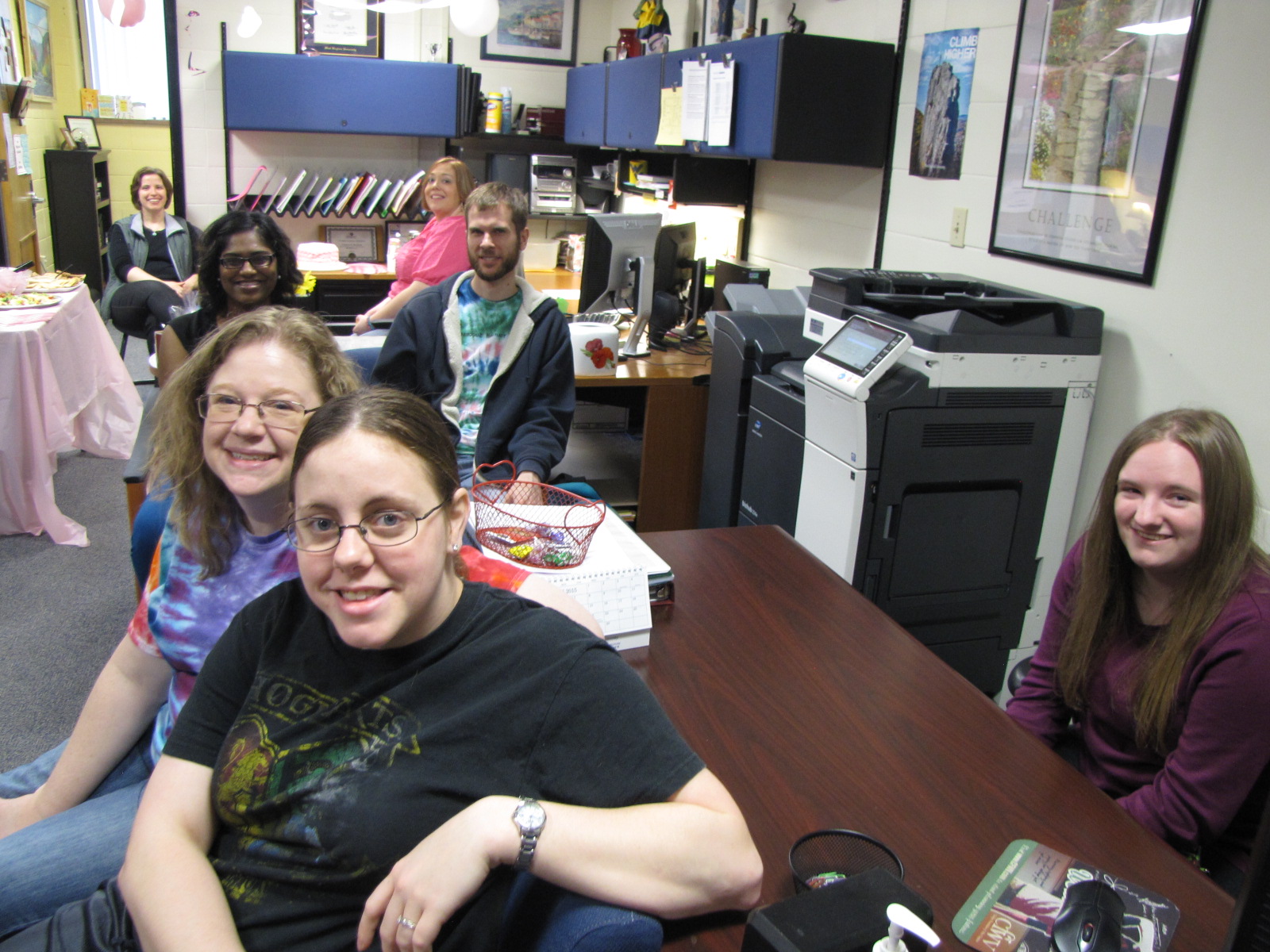 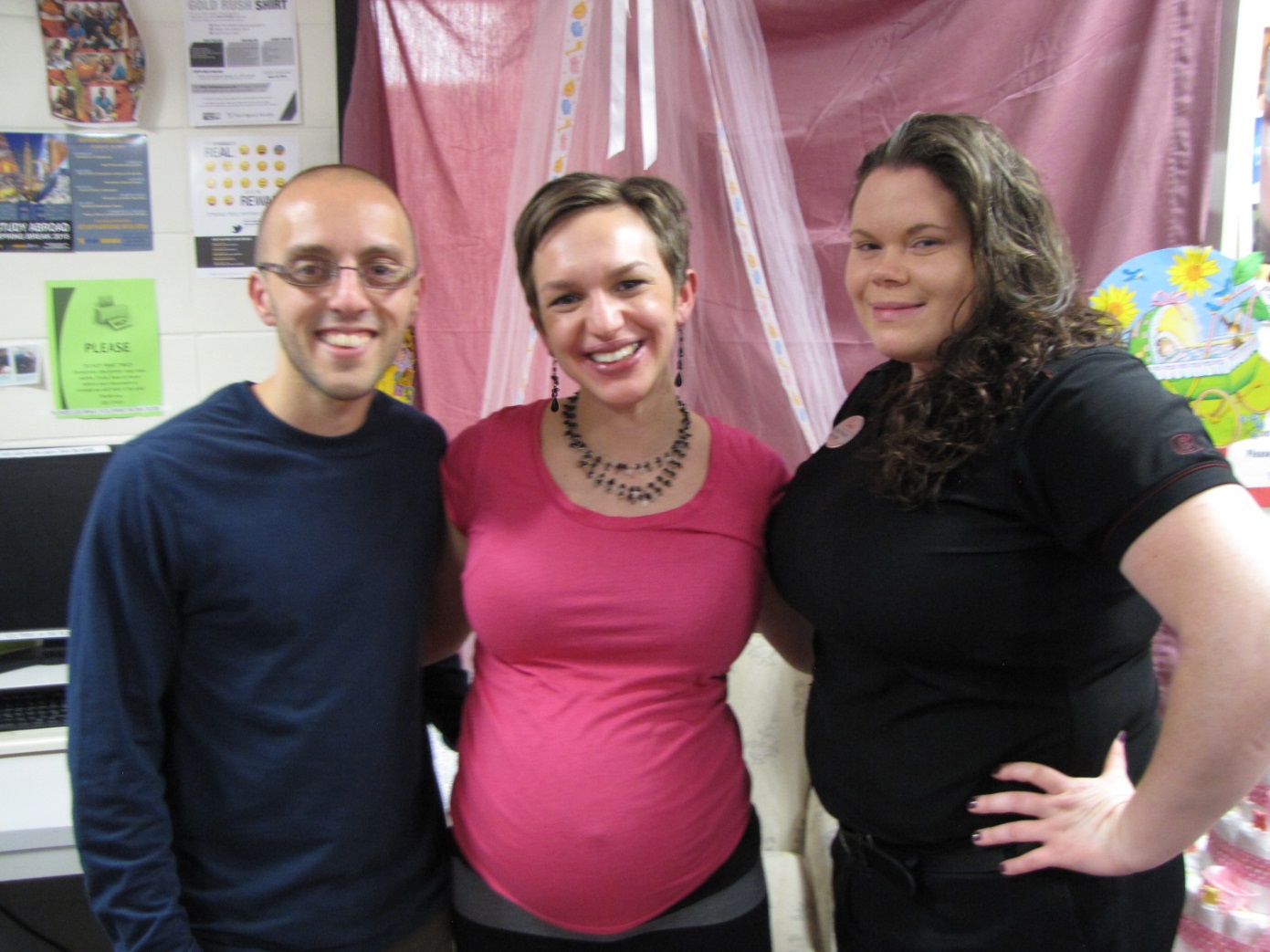 WelcomeClementine Rose
Born April 24th 
7 pounds, 15 ounces
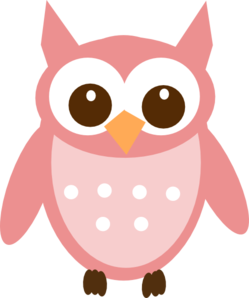 These students were awarded scholarships to attend the WV TRIO Student Leadership Conference in Morgantown, March 26th-27th, 2015
Adam Cruz
Vicki Cooper
Shelby Bradford

Katelyn Keener
Kimberly Barr
Catherine Hefner
Thank you for representing the SSS program at the conference – we are proud of you!
Congrats to Marlenea Morgan
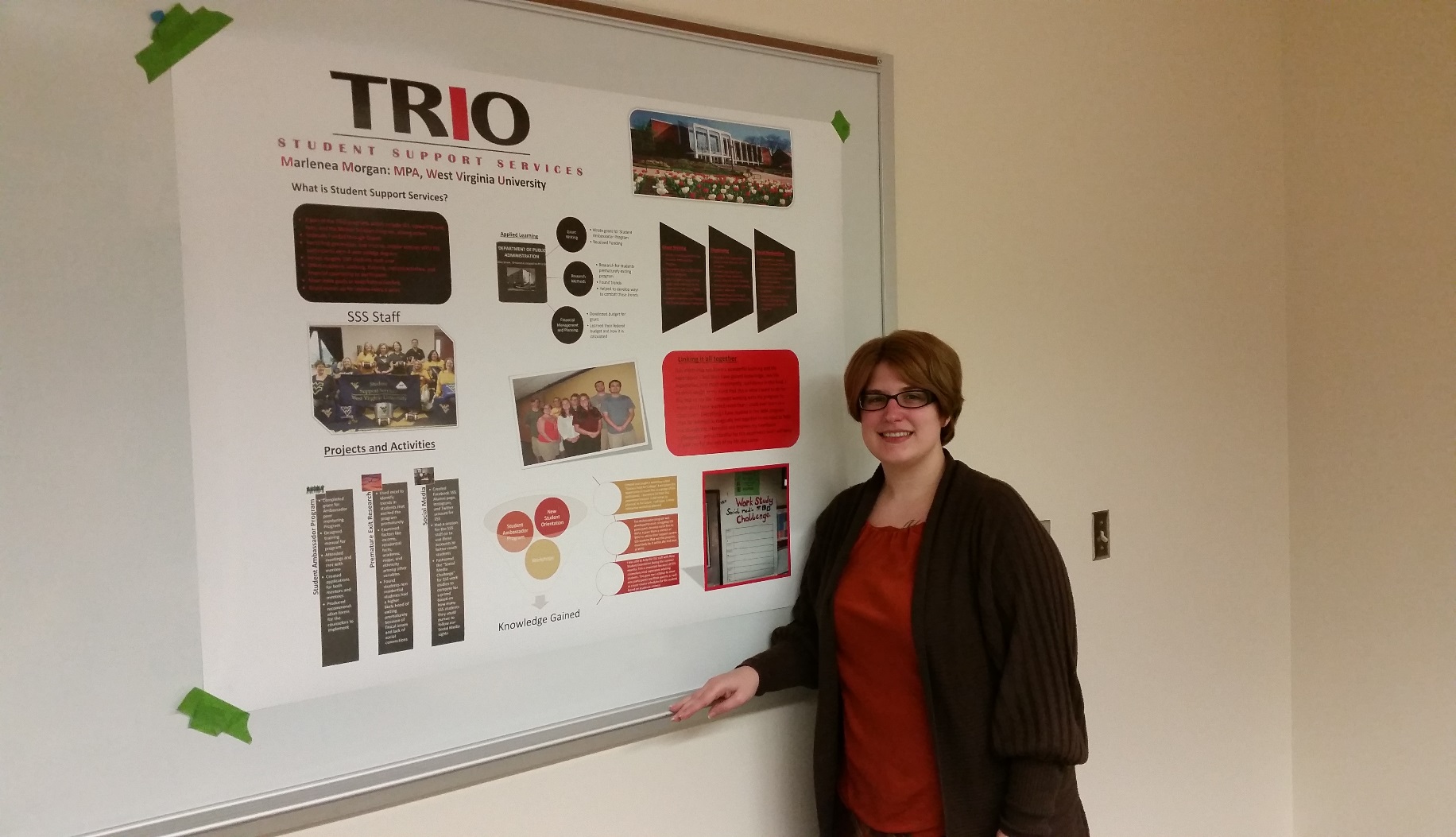 This SSS alum interned with our office this year and will be graduating with a Master’s Degree in Public Administration this month!
Congrats to our Resident assistants!
Jazzmine Frasure
Gary Murray
Kaleb Ellison
Congrats to Edwin velasquez
For Starting the society of Hispanic professional engineers (SHPE)
Founding members of SSS student ambassadors
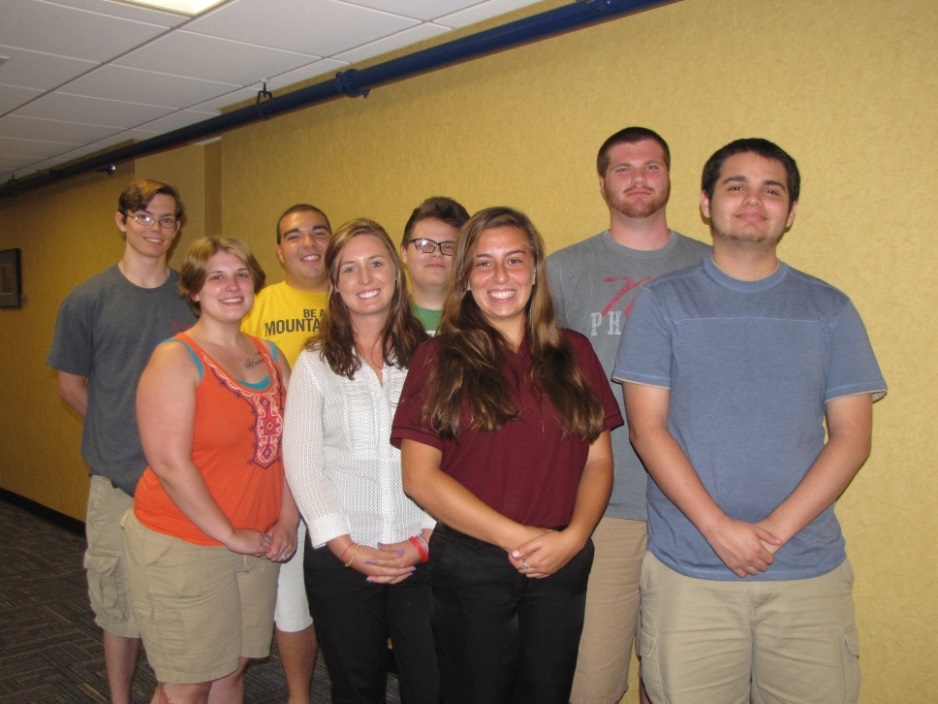 Adam James
Nathan Hamons
Vicki Cooper
Ethan Marshall
Marlenea Morgan

Brittany Lockner
Jessica Soffee
Adam Cruz
Congratulations to the 2014-15 SMyth family scholars
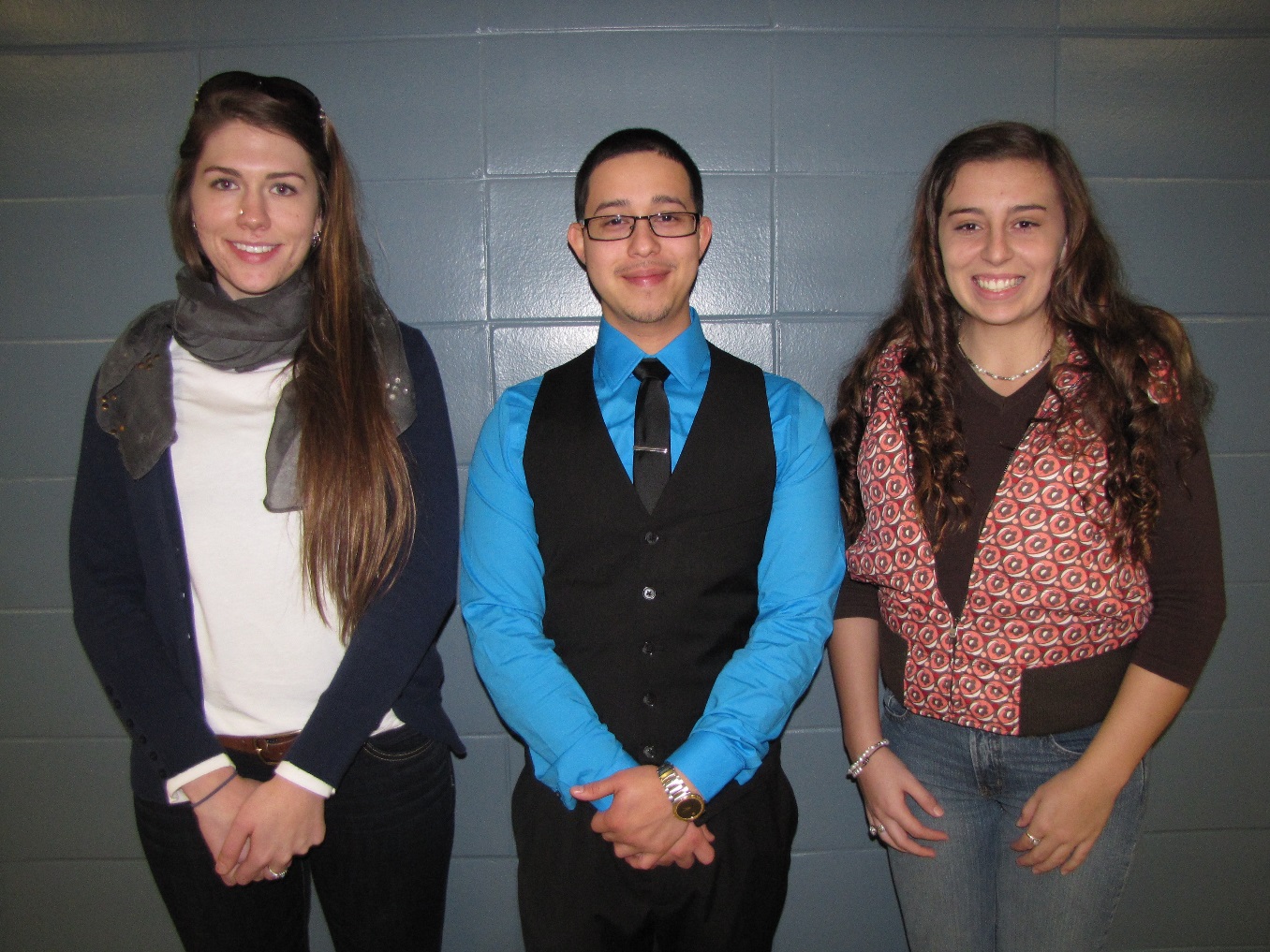 Megan Tenney
Edwin Velasquez
Jessica Soffee
Congratulations to the 2014-15 Suder scholars
Taylor Coleman 
Jeanette Rupar
David Mersing
Myra dean

Bella shi
Adam Cruz
Josiah  Roach
Oscar Lee
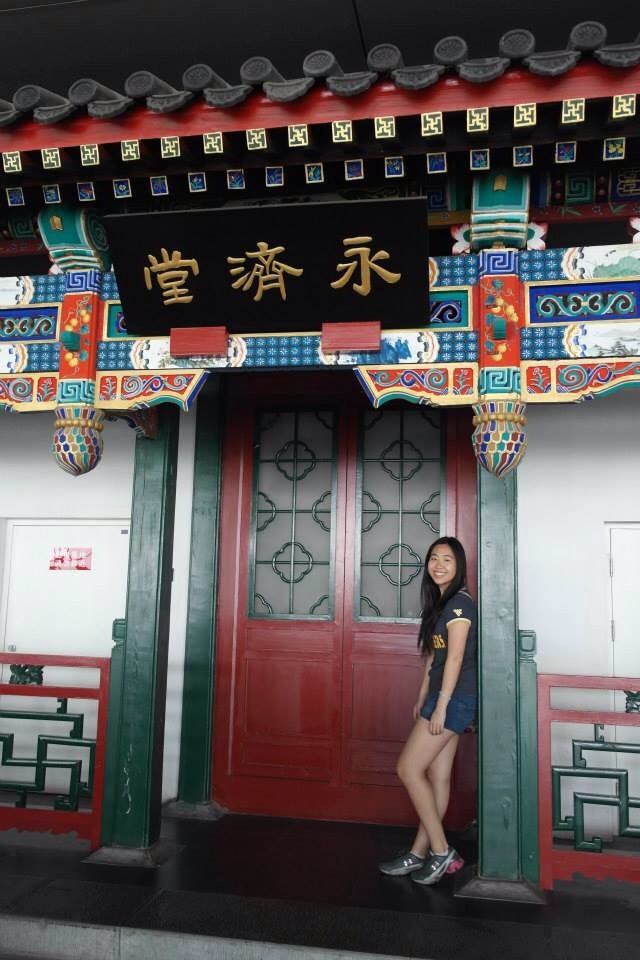 Congratulations to Elizabeth dang
2014-15 Gilman Scholar. Pictured on her 2014 Summer abroad trip to China.
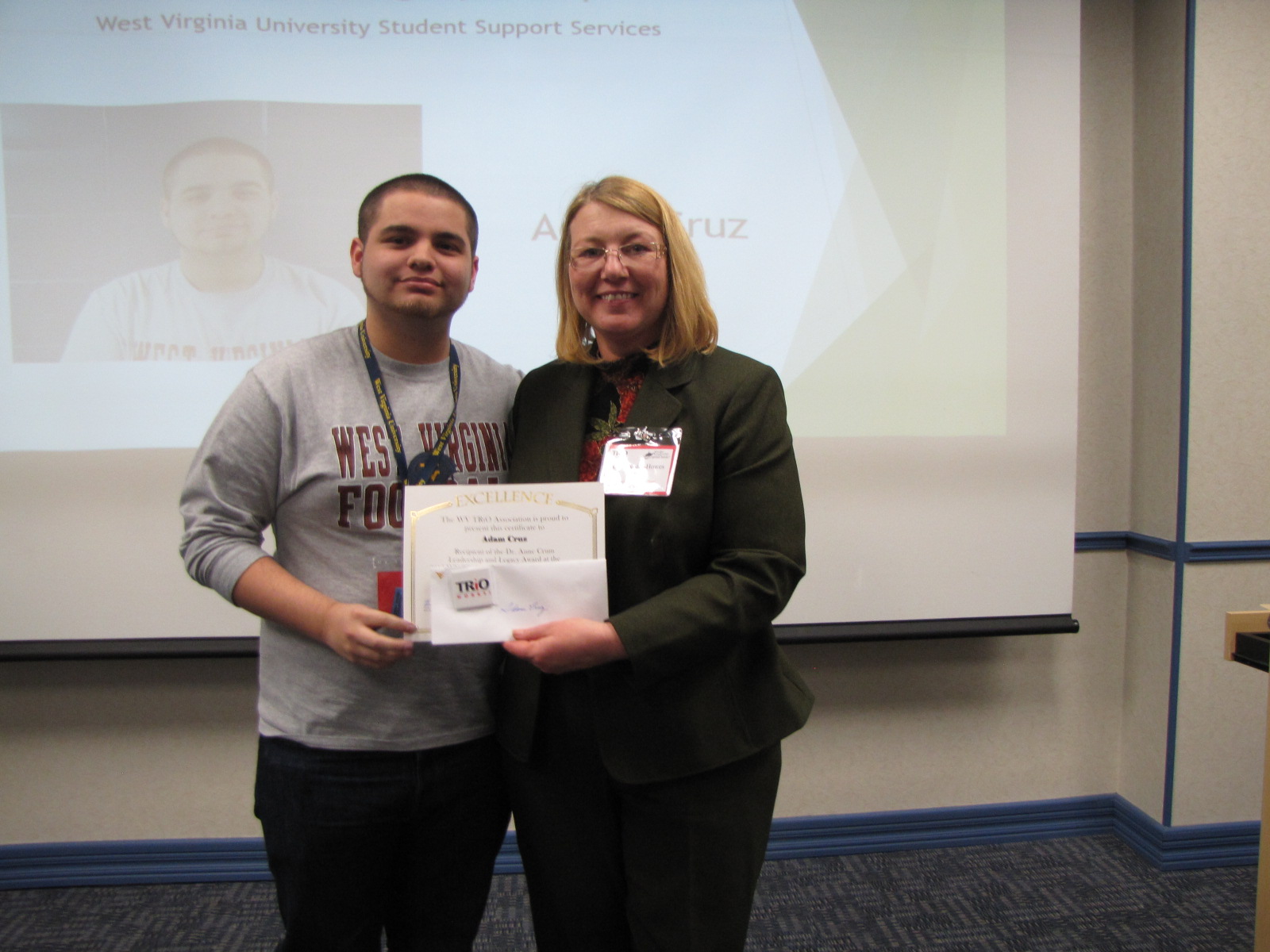 Congratulations to Adam cruz
2015 Anne Crum scholarship recipient at the WV Trio Student Leadership Conference
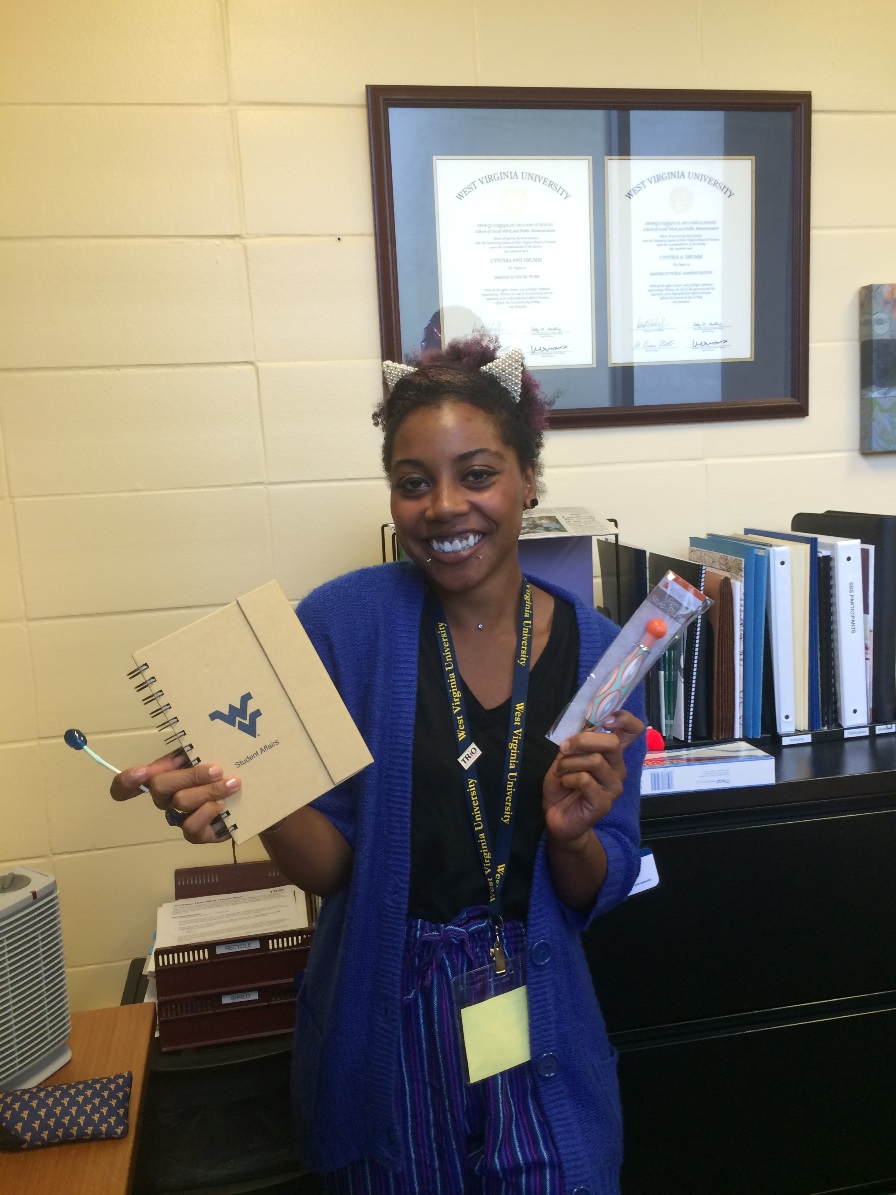 Taylor Coleman
E-weekly trivia contest winner
Congratulations to the winners of the social media challenge
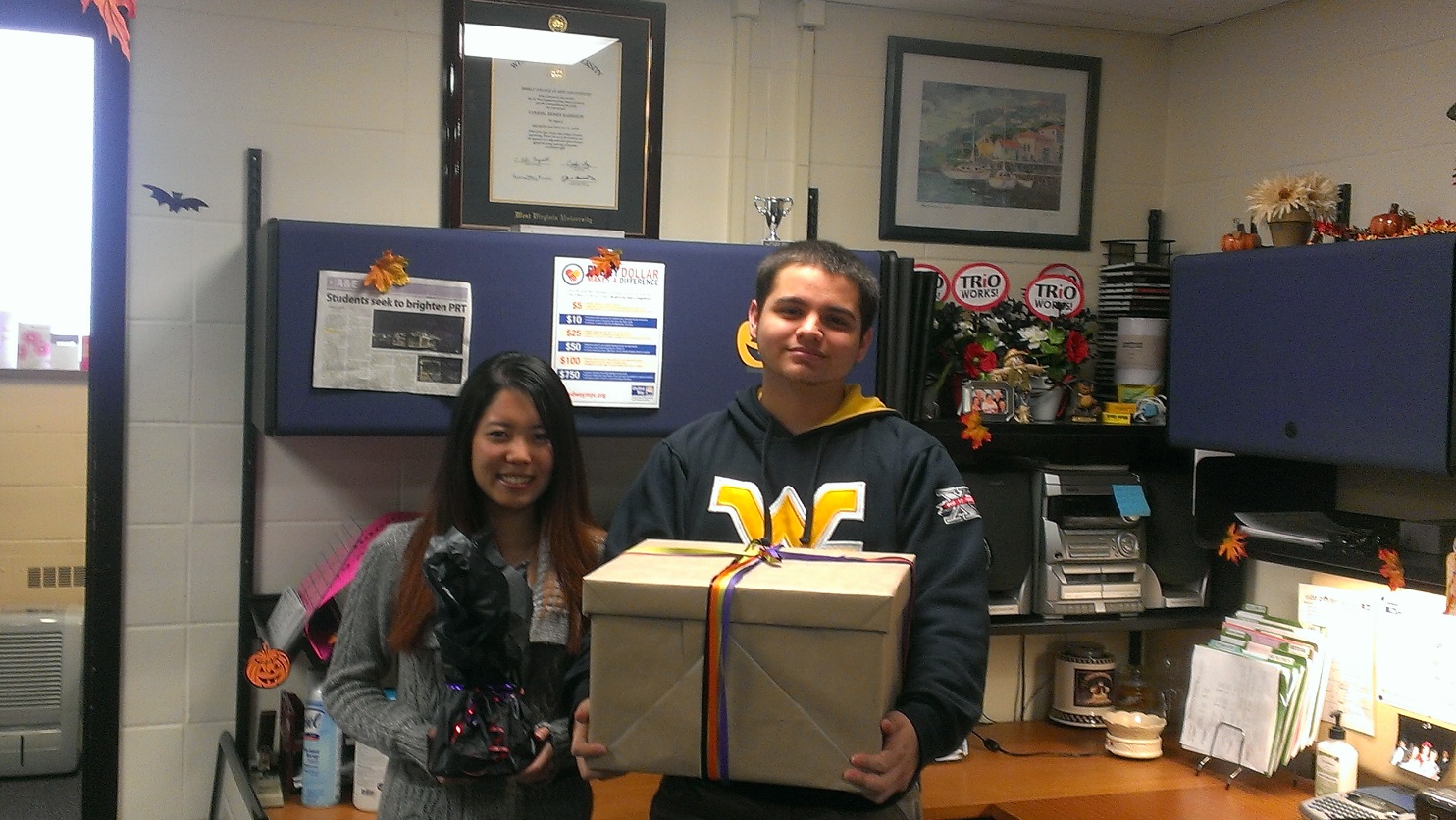 Adam cruz (winner)
Bella shi 
 (2nd place)
Congratulations to ryan Simonds and cathy hefner
WV TRiO & MEAEopp scholarship nominees!
Congratulations to Deonna gandy
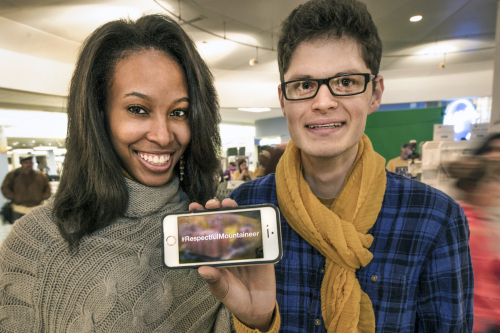 Co-founder of the #Respectful mountaineer campaign to combat negative images of wvu
Congratulations to the SSS staff!
honored at the 2014 Hispanic heritage celebration for contributions toward the success of Hispanic students at wvu